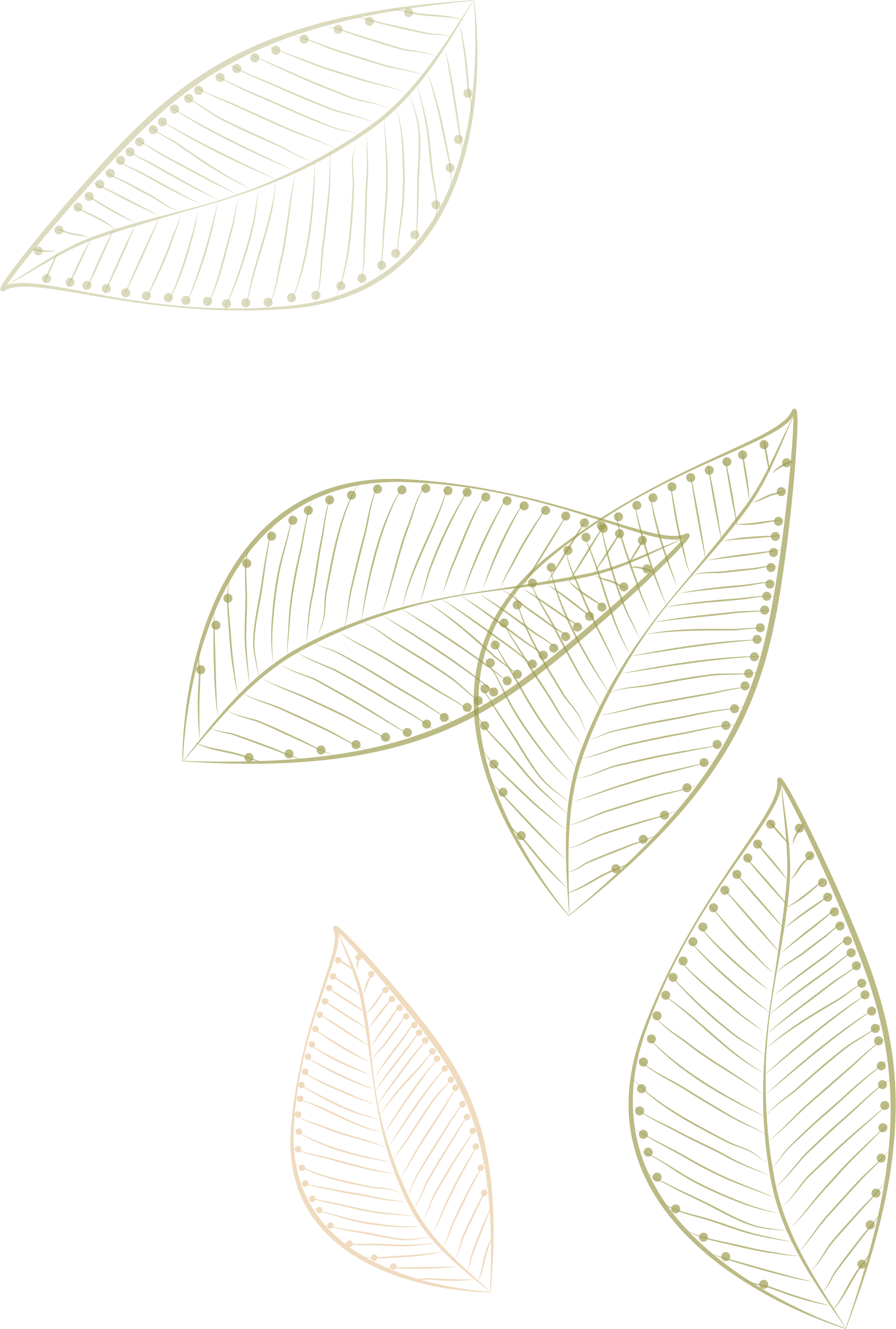 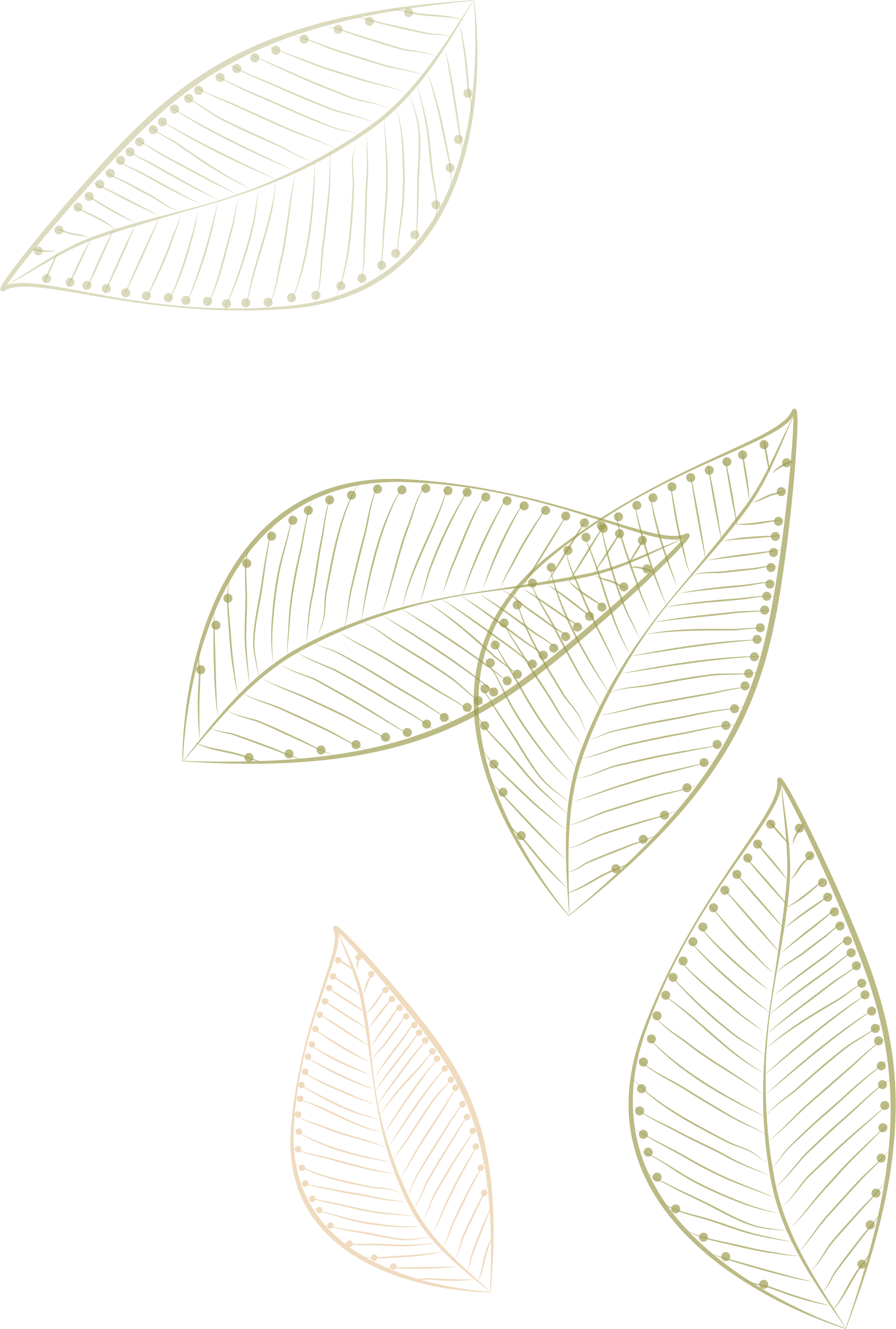 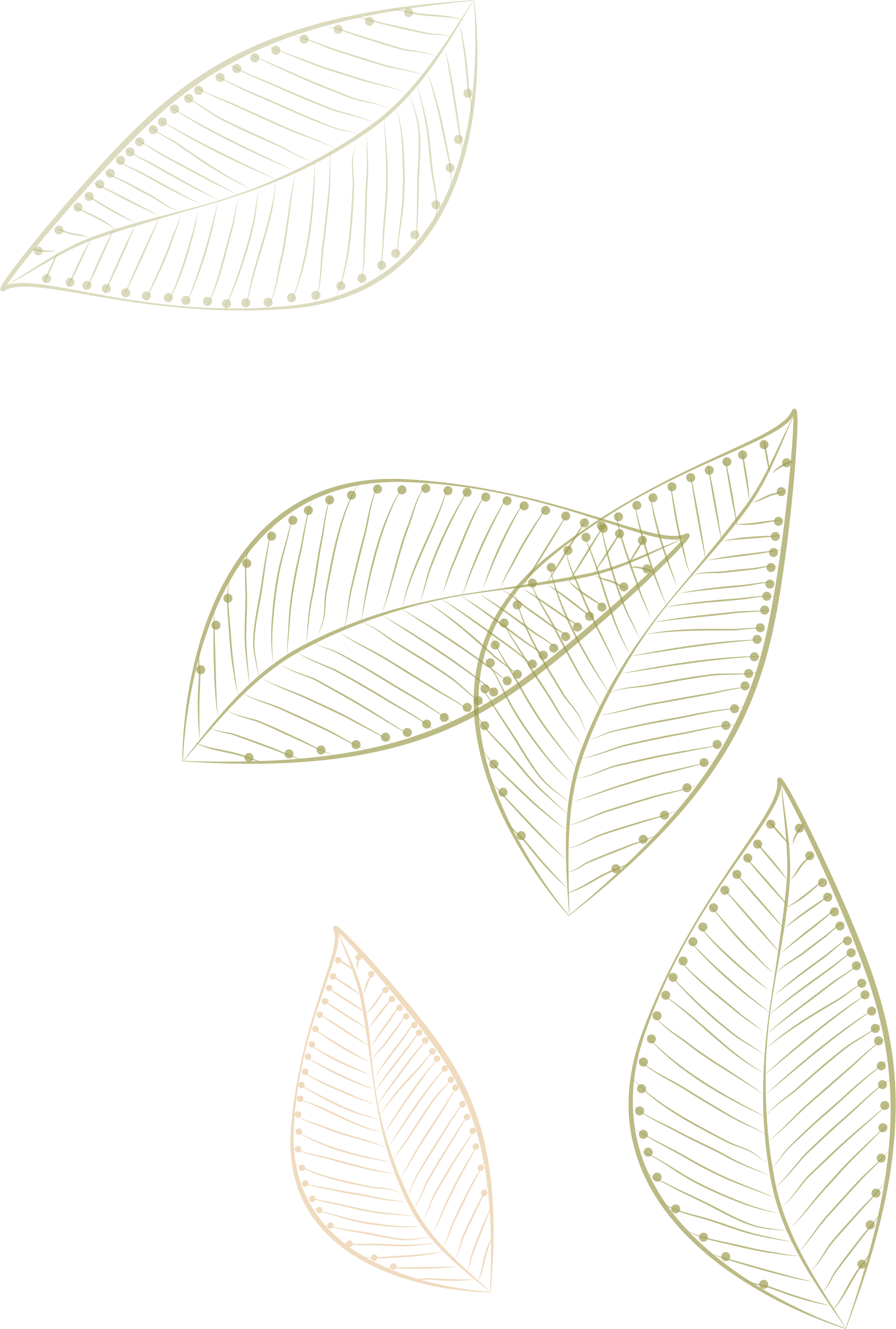 阅读的力量
--薛家实验小学教师阅读汇报活动
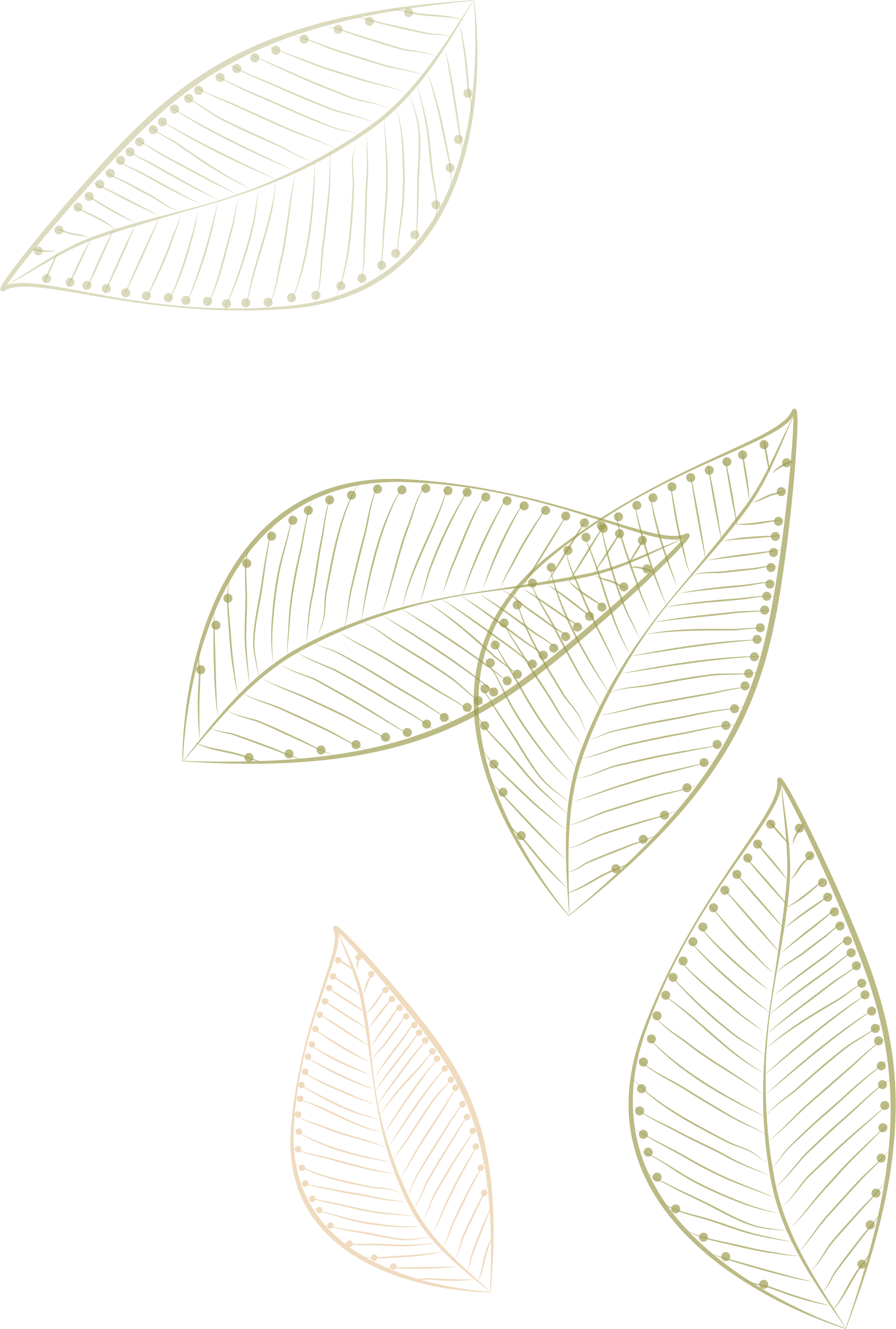 [Speaker Notes: 唐峰设计：https://v.youku.com/v_show/id_XNTg4OTcwMDM3Ng==.html]
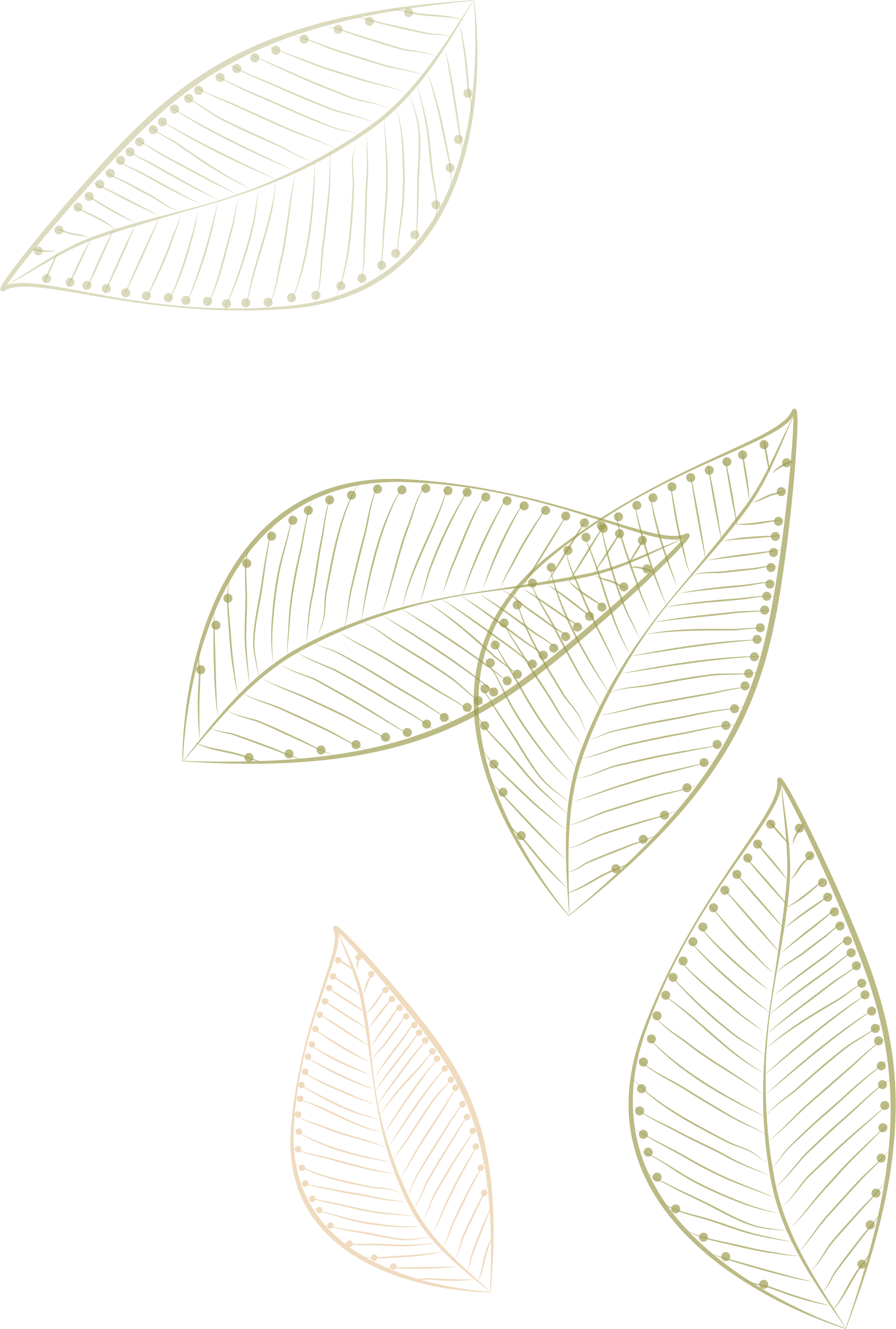 板块一
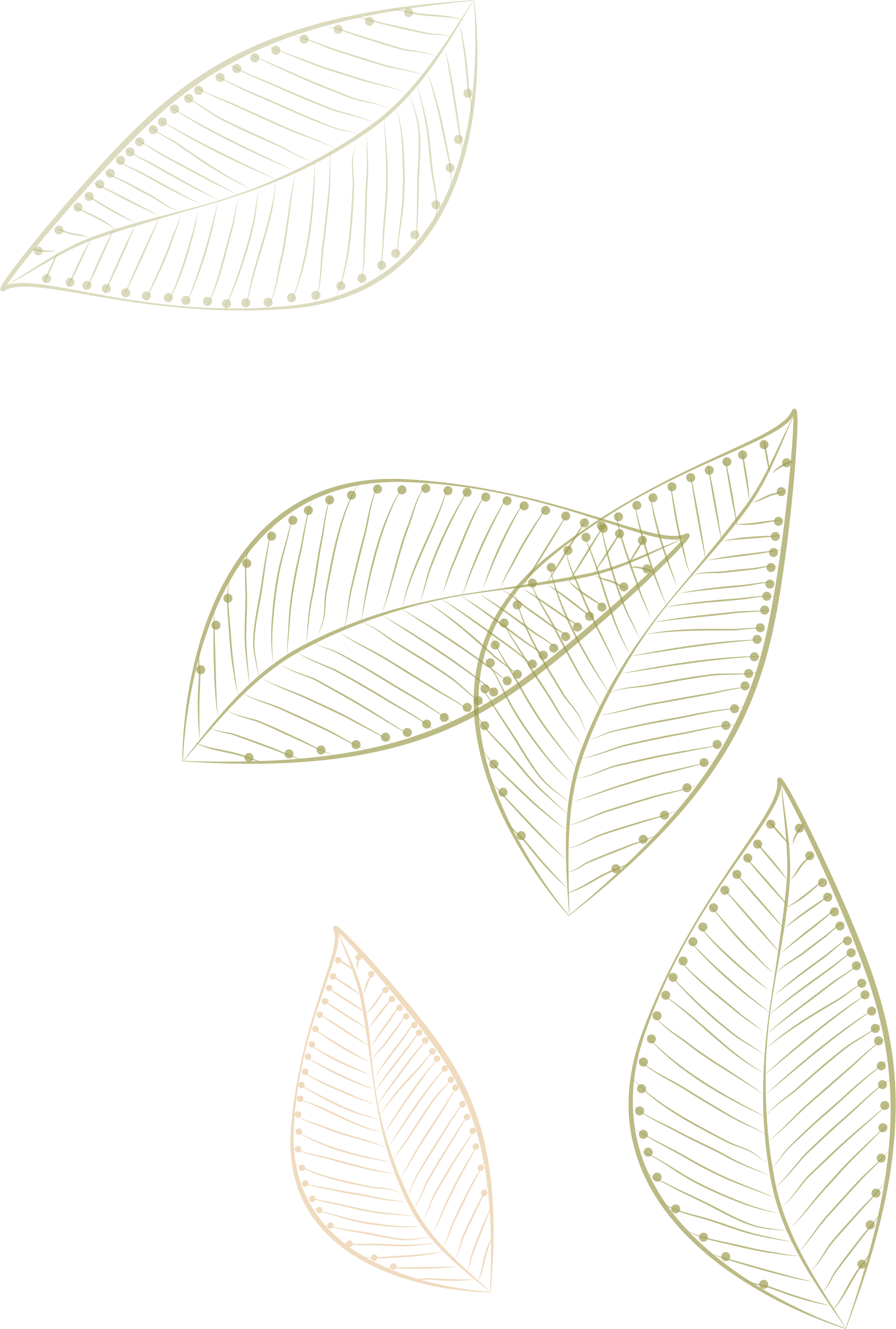 PART ONE
假期读书总结
及颁奖
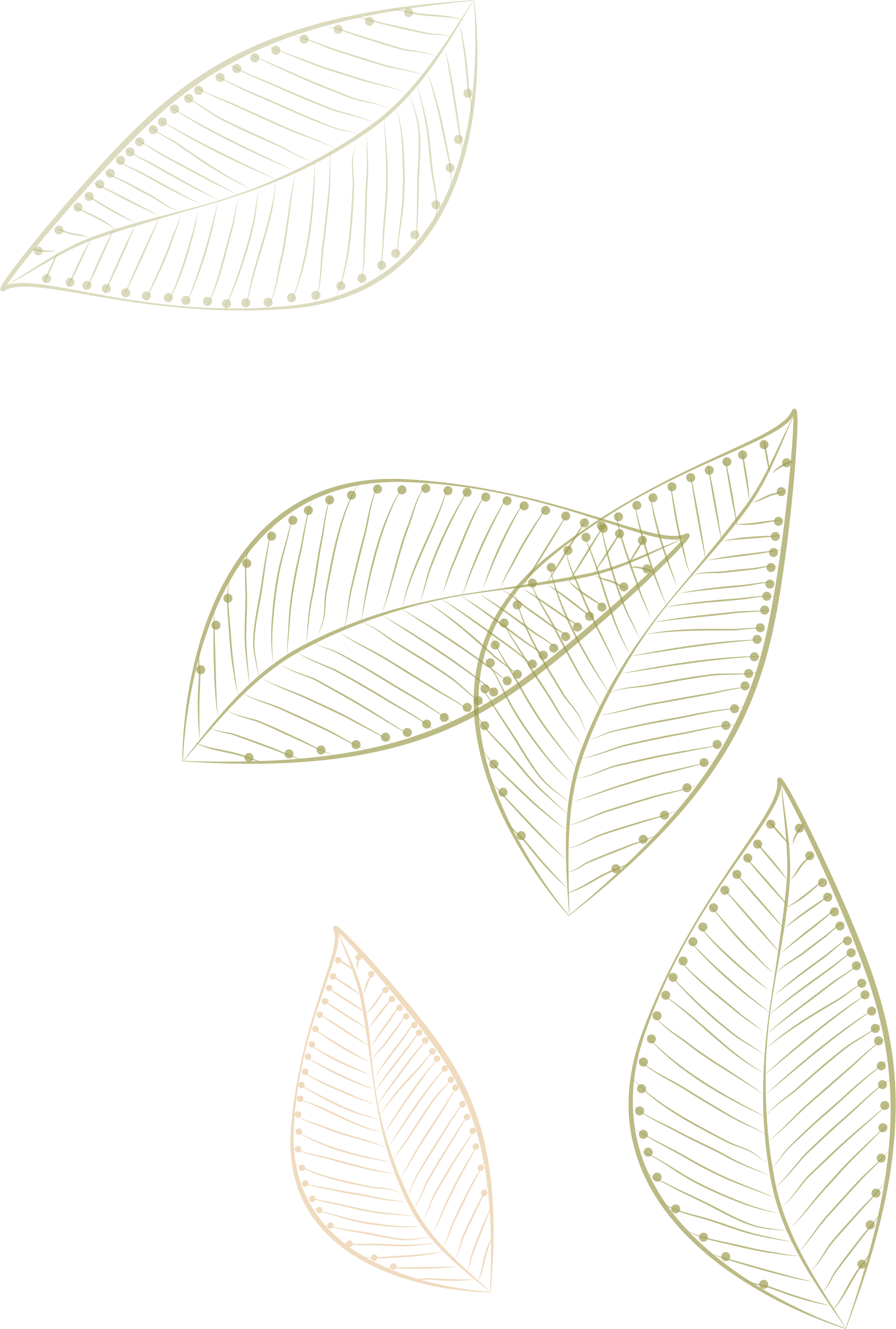 [Speaker Notes: 唐峰设计：https://v.youku.com/v_show/id_XNTg4OTcwMDM3Ng==.html]
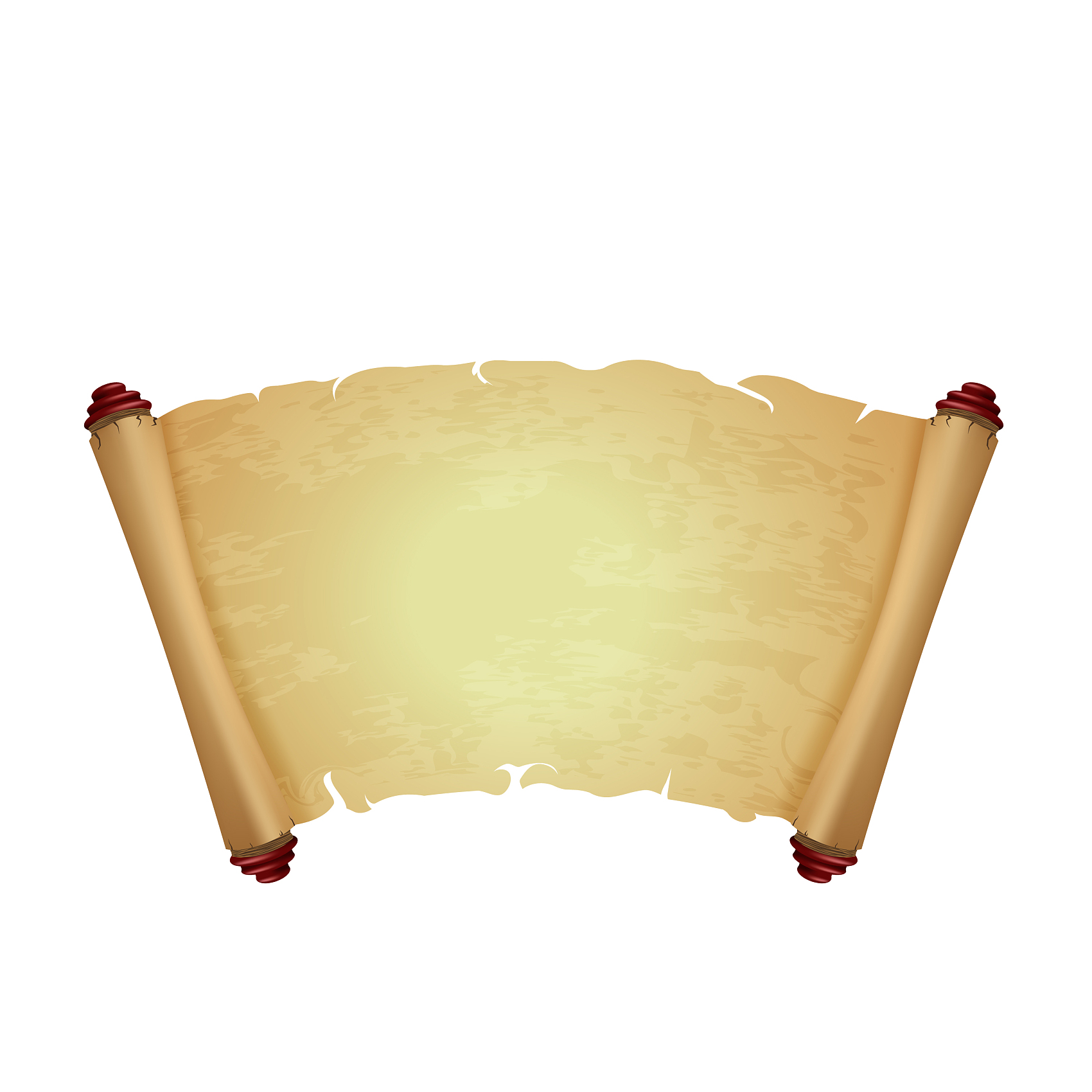 “书卷多情似故人，晨昏忧乐每相亲，最是墨香能致远，游刃三尺风采秀”，他们是一群教书人，更是一群读书人，厚实的学养，渊博的学识，优雅的谈吐，灵动的教育机智，虔诚的教育情怀，都源于——阅读的力量。
他们是：黄飞、张弟连、刘娟、陈奇、金明煊、
翁婷、陶晓洋、利丹、张菊平、陈嘉烨、秦颖、
翟金铭、顾静娅、王翔、高云
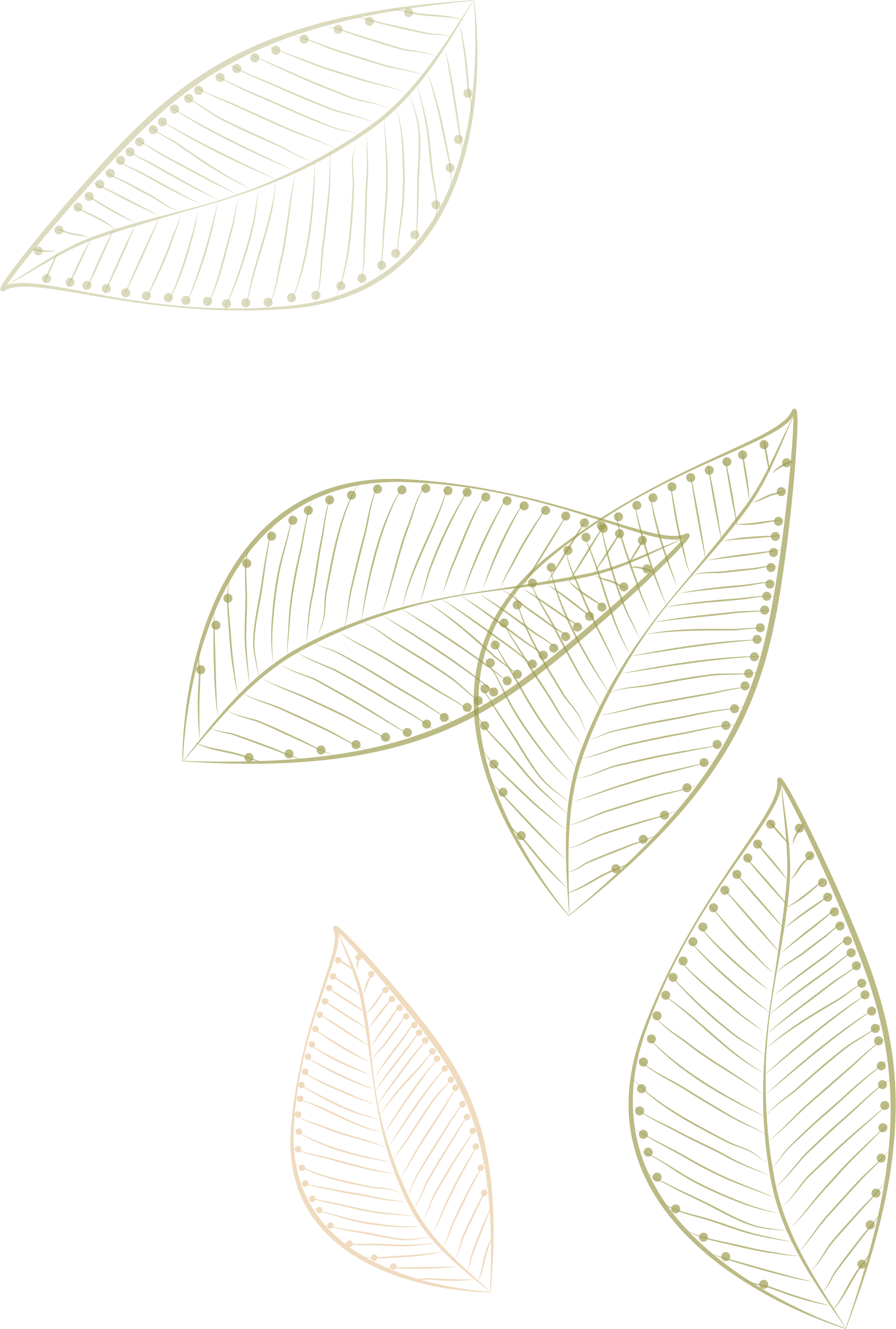 板块二
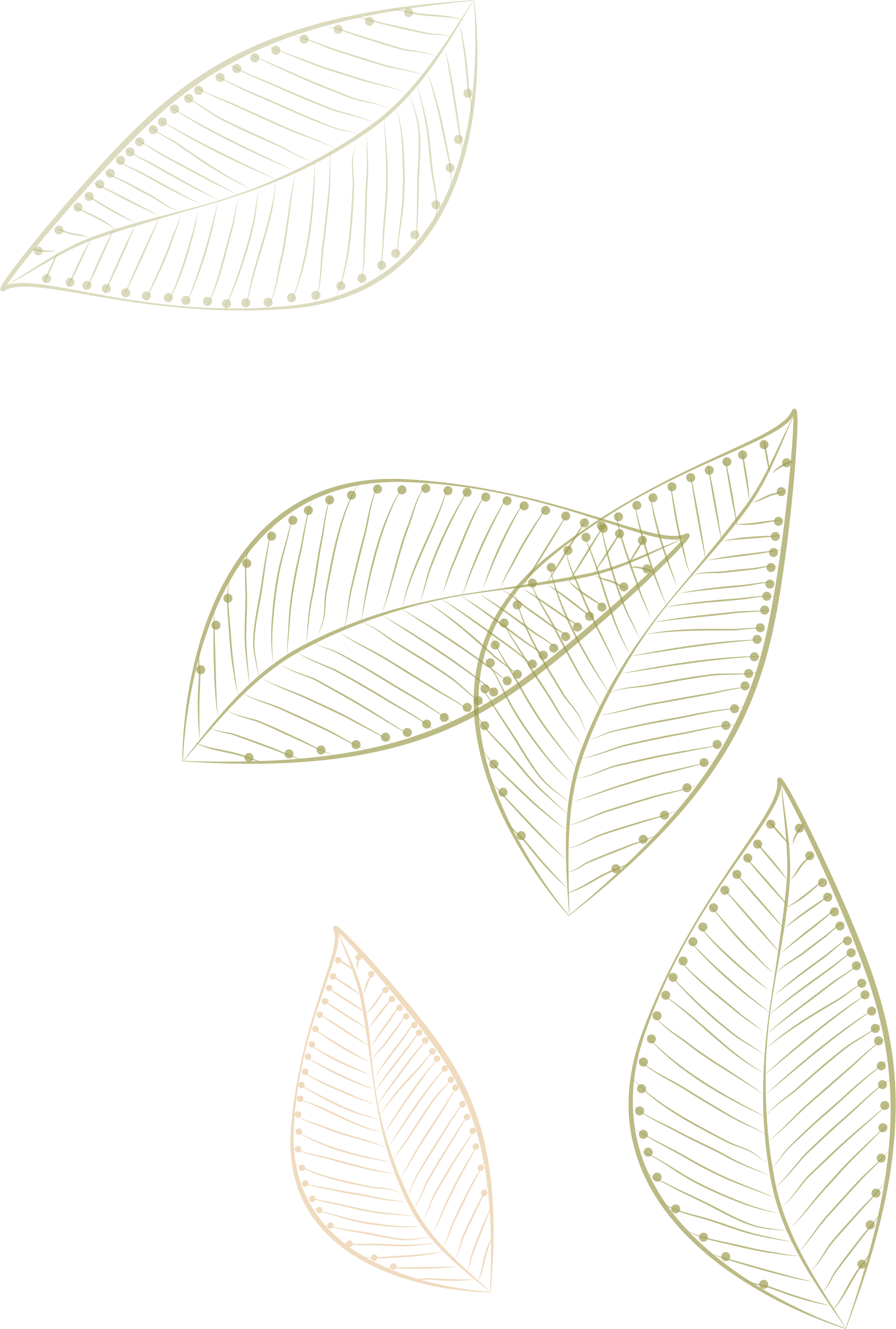 PART TWO
读书交流
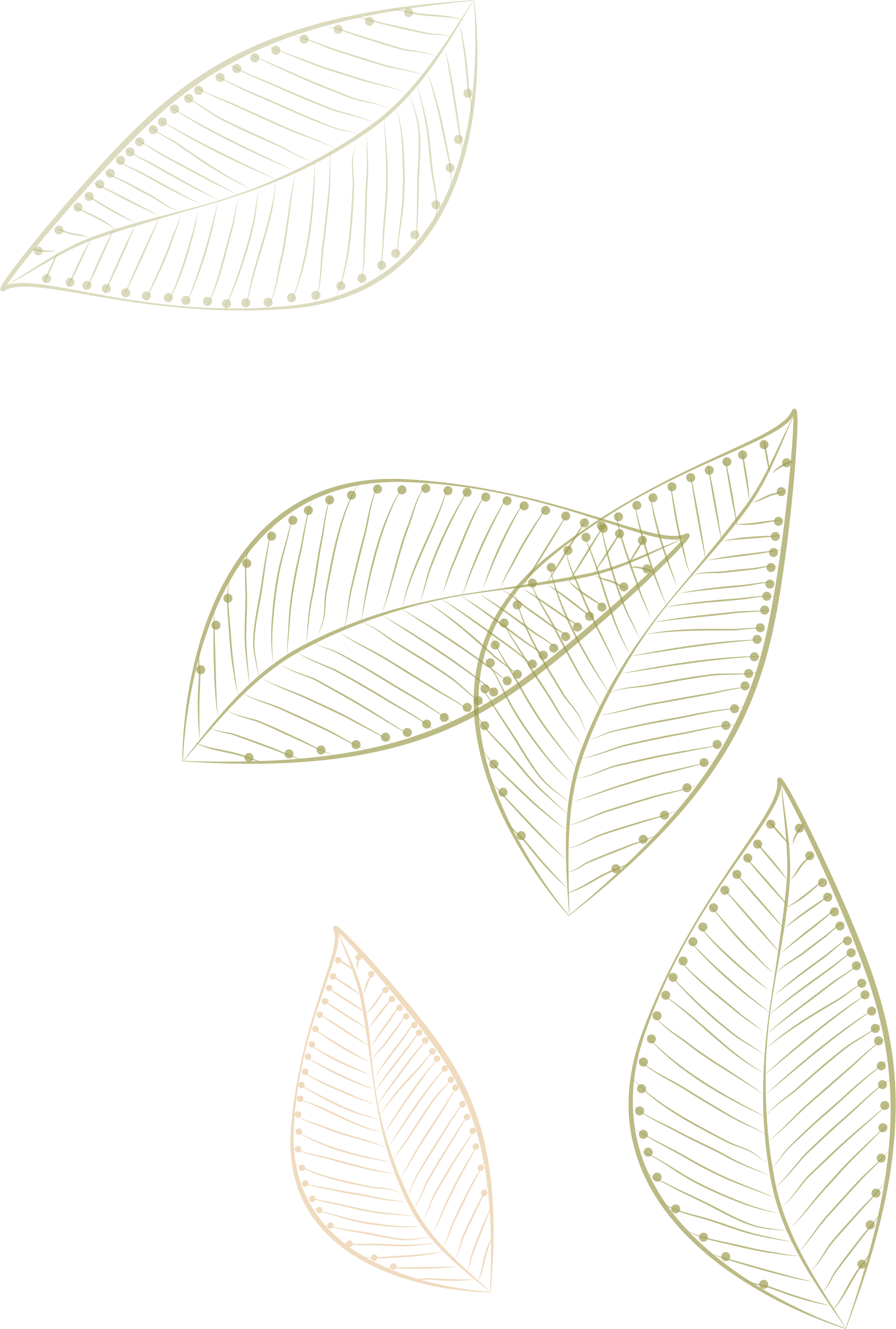 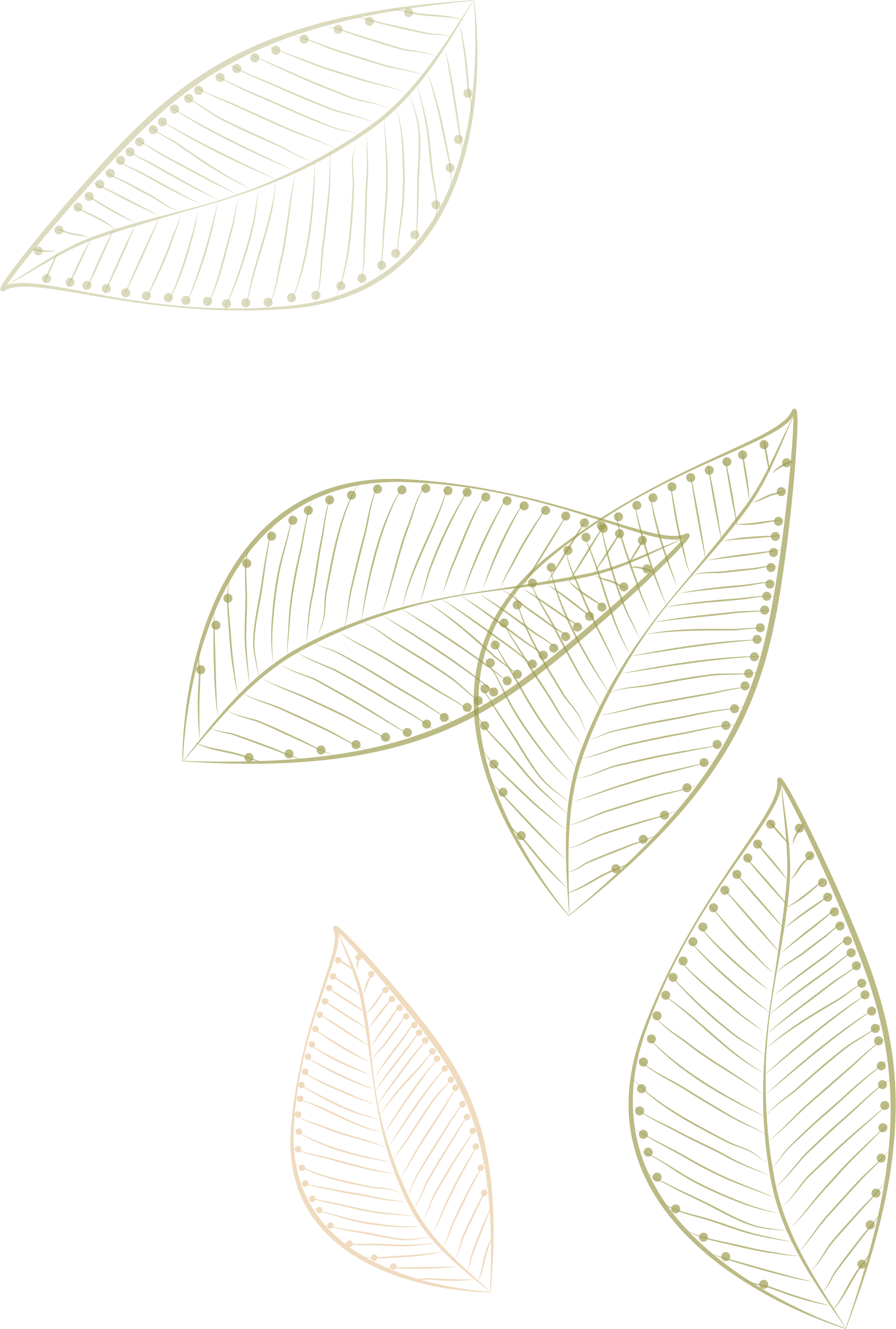 板块三
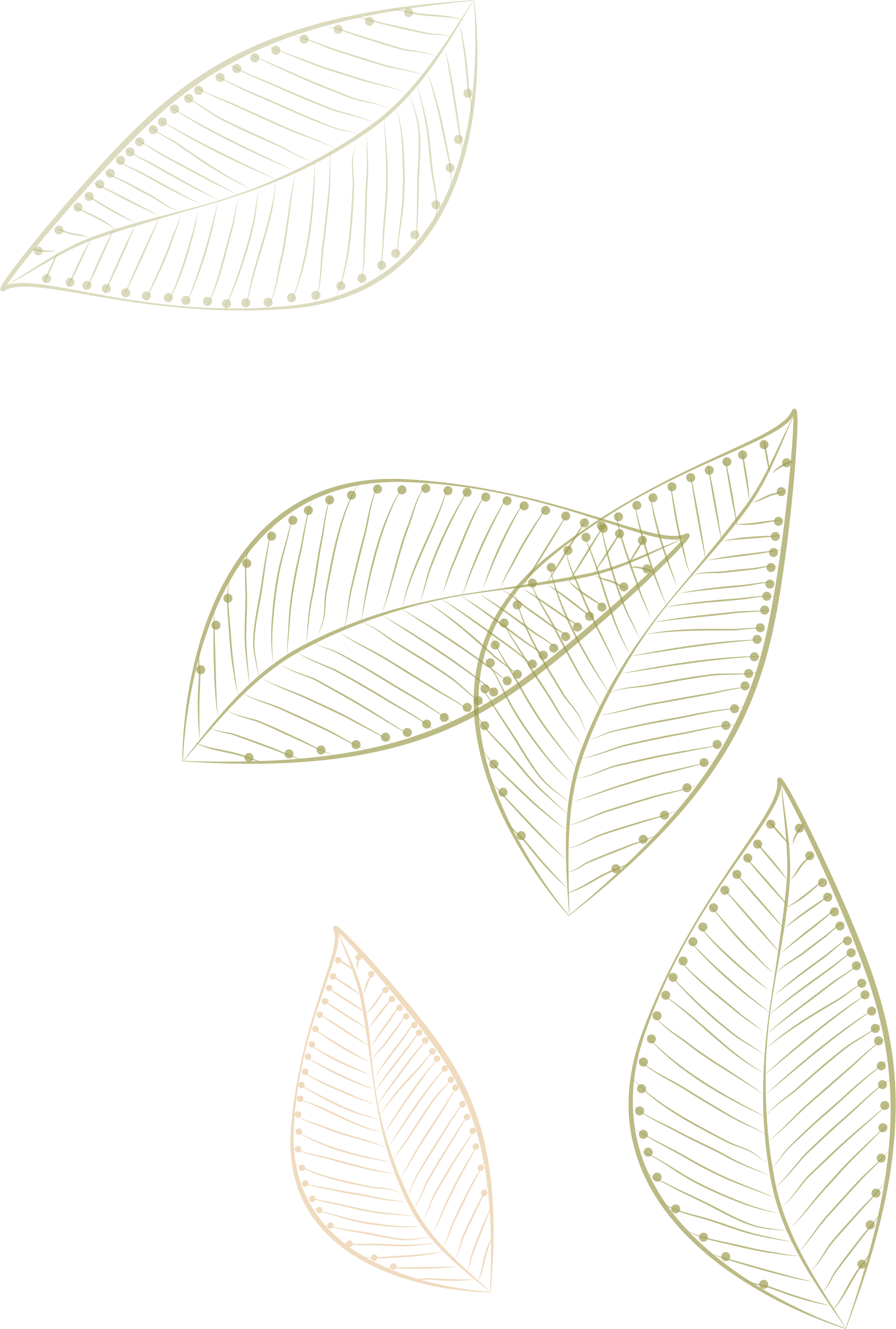 PART THREE
悦读成长
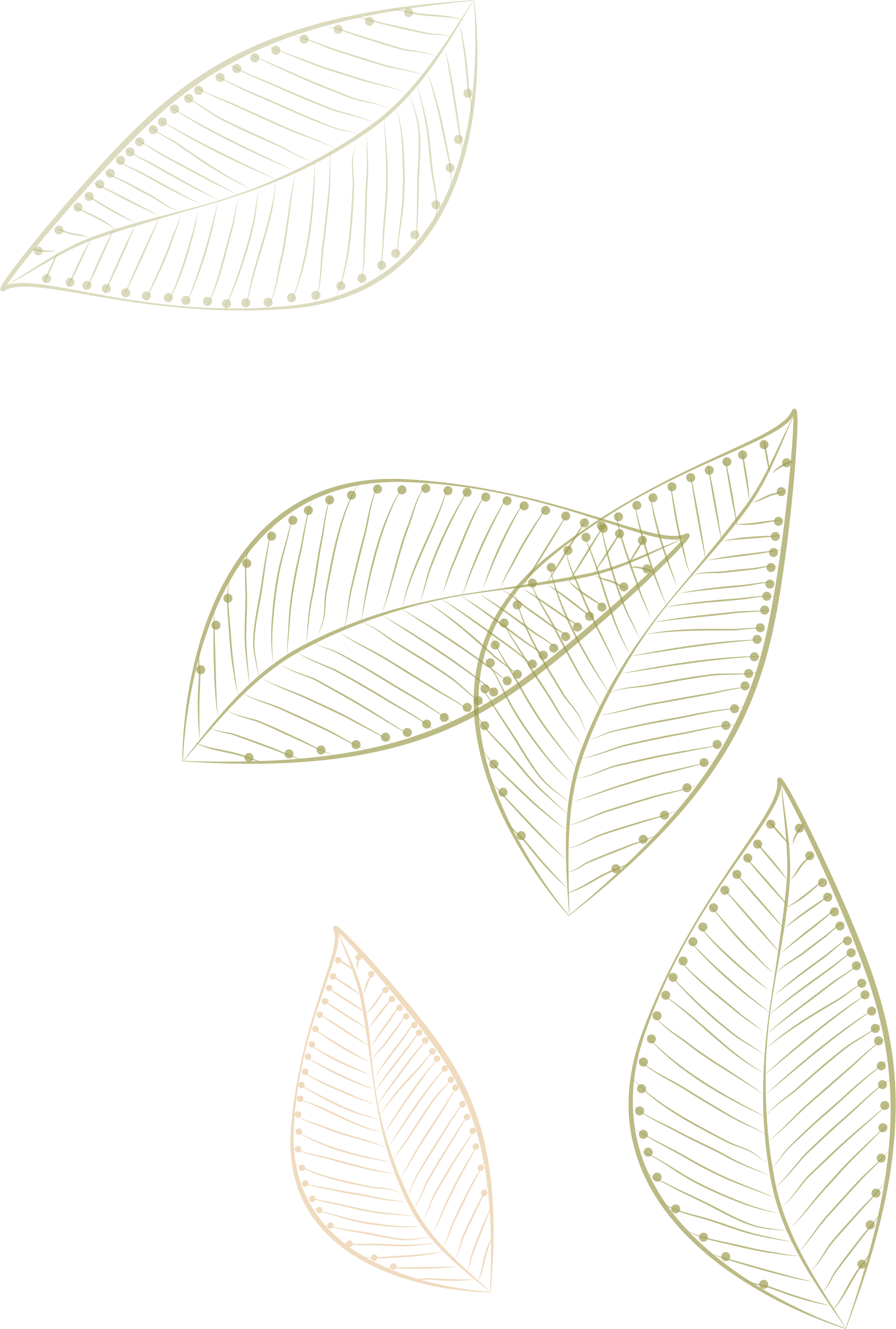 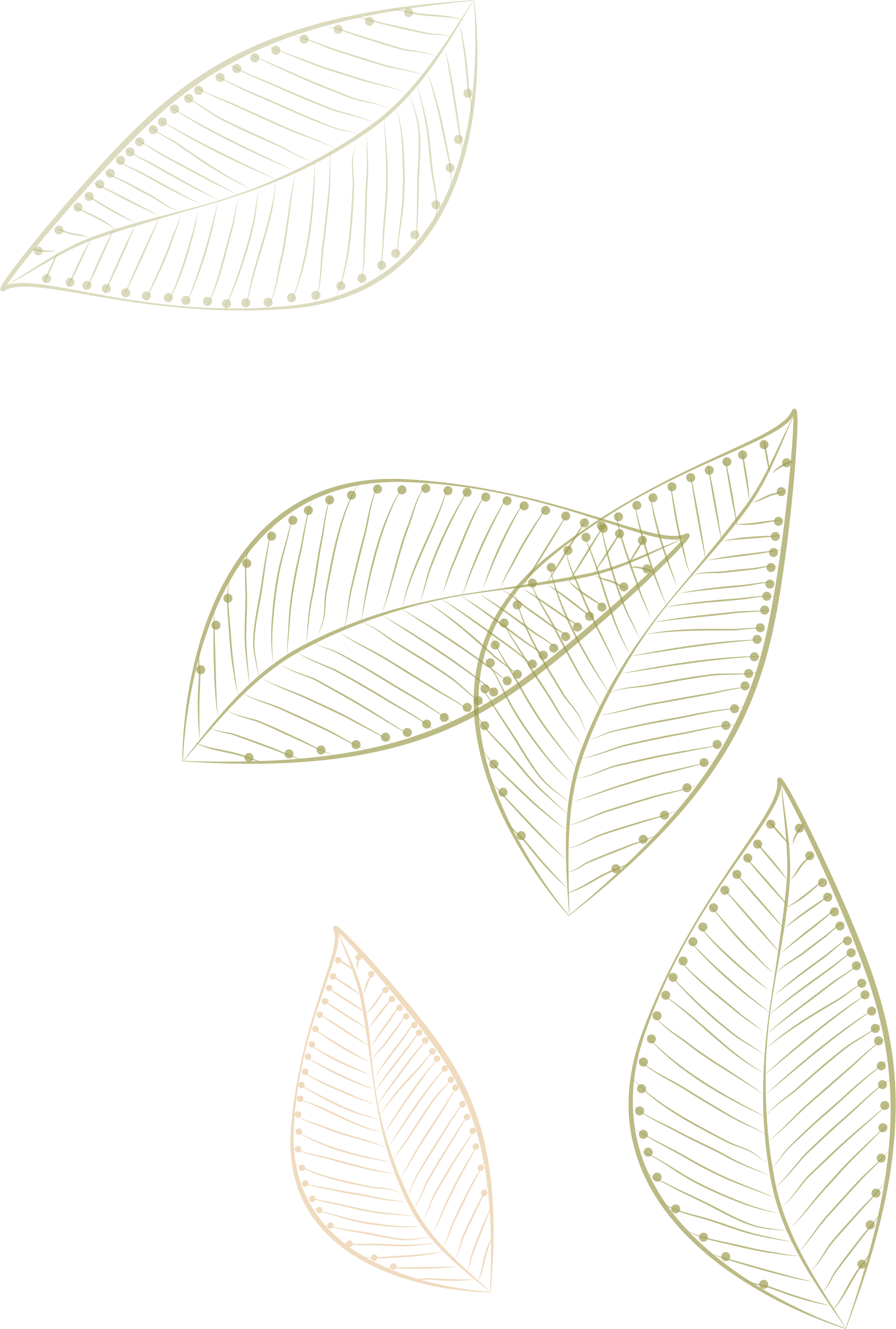 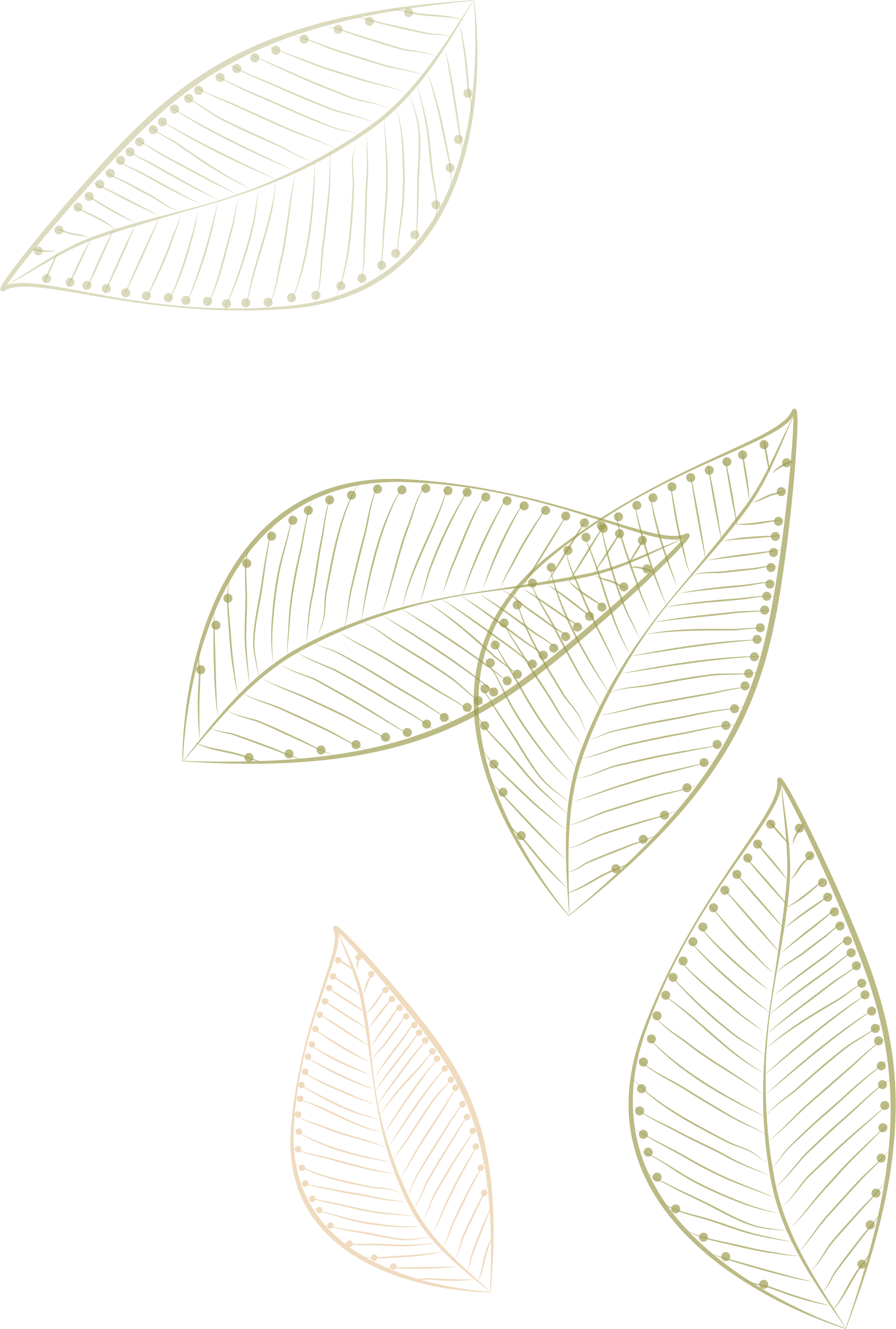 板块四
PART FOUR
行动分享
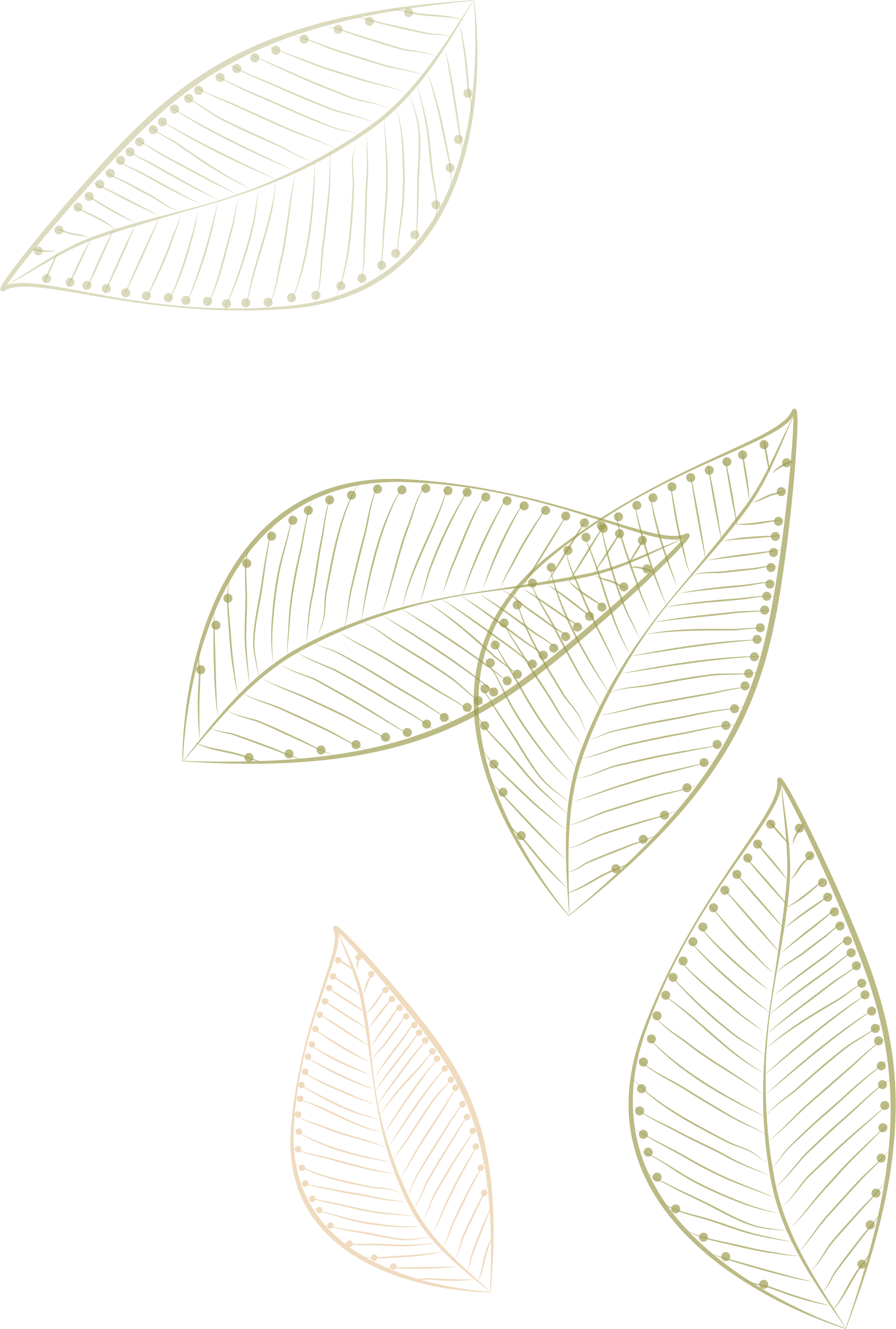 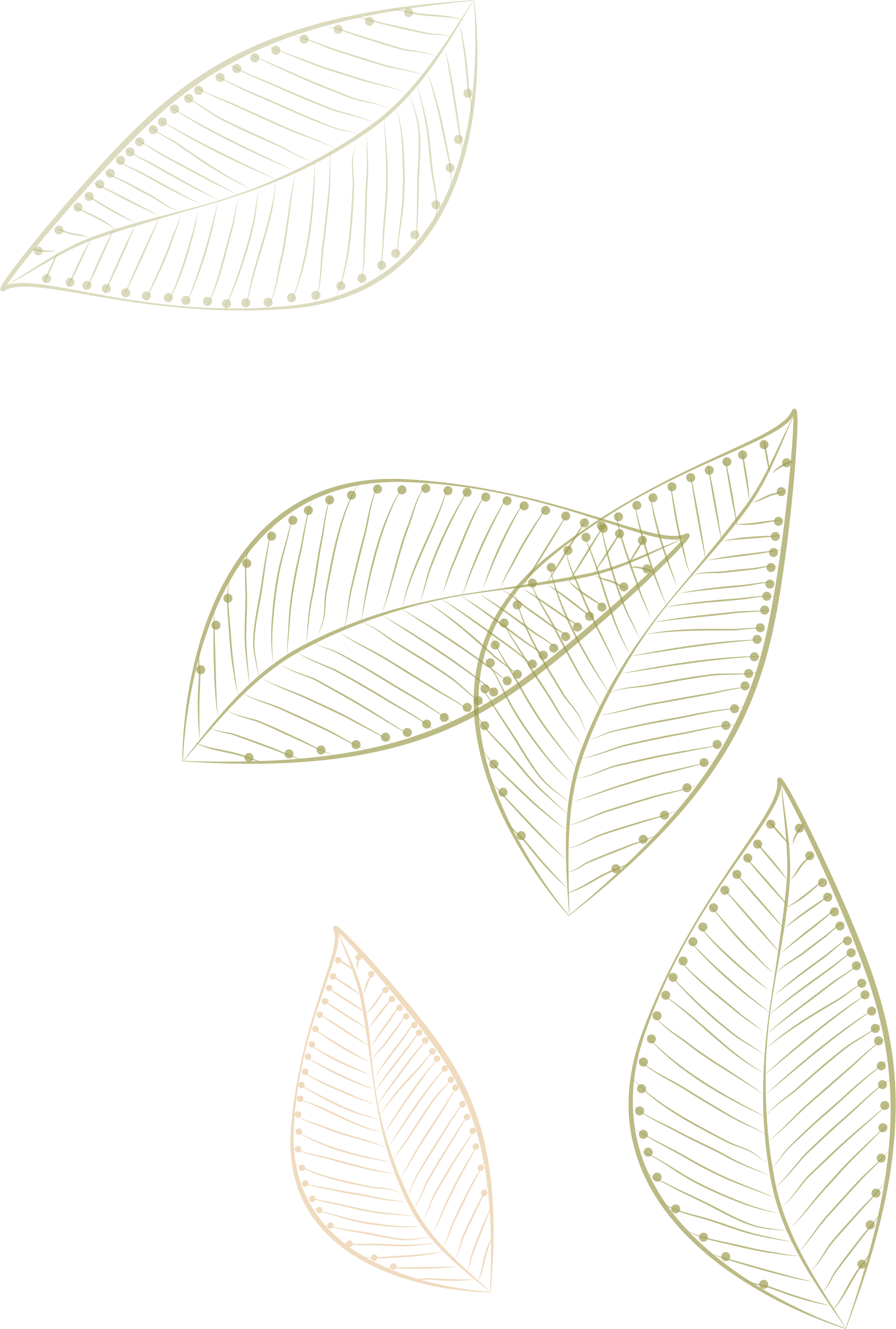 板块五
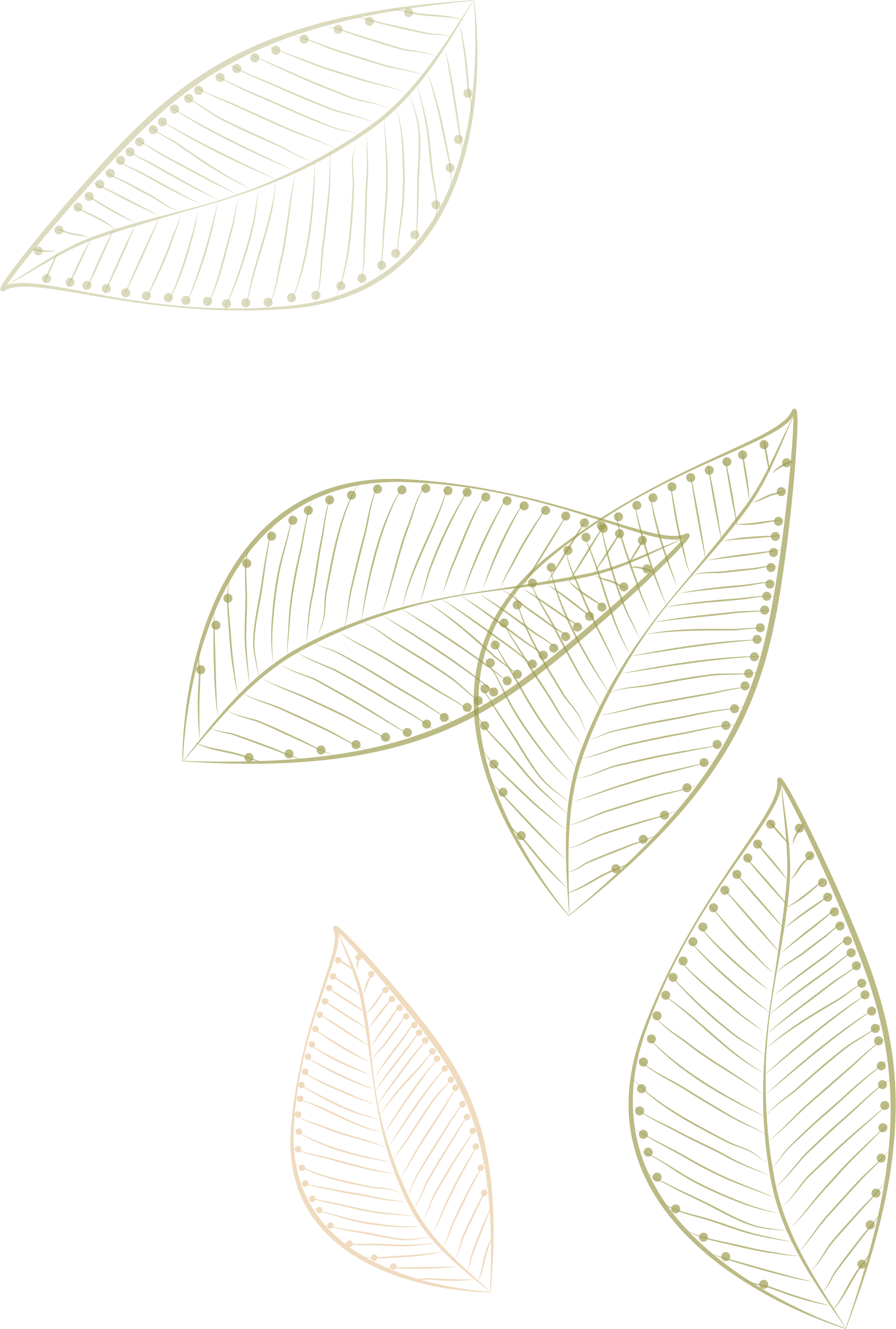 PART FIVE
跨学科
主题沙龙
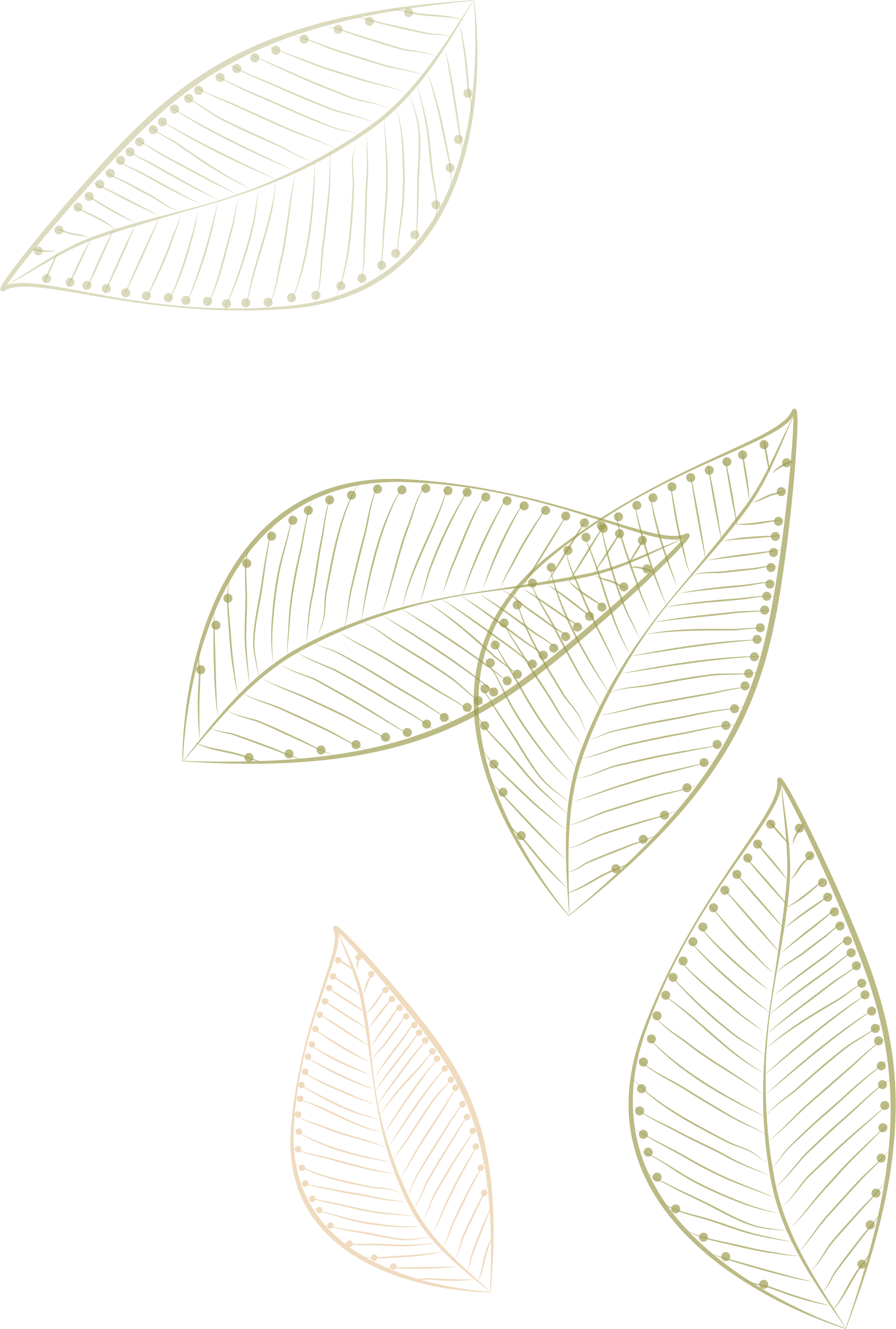 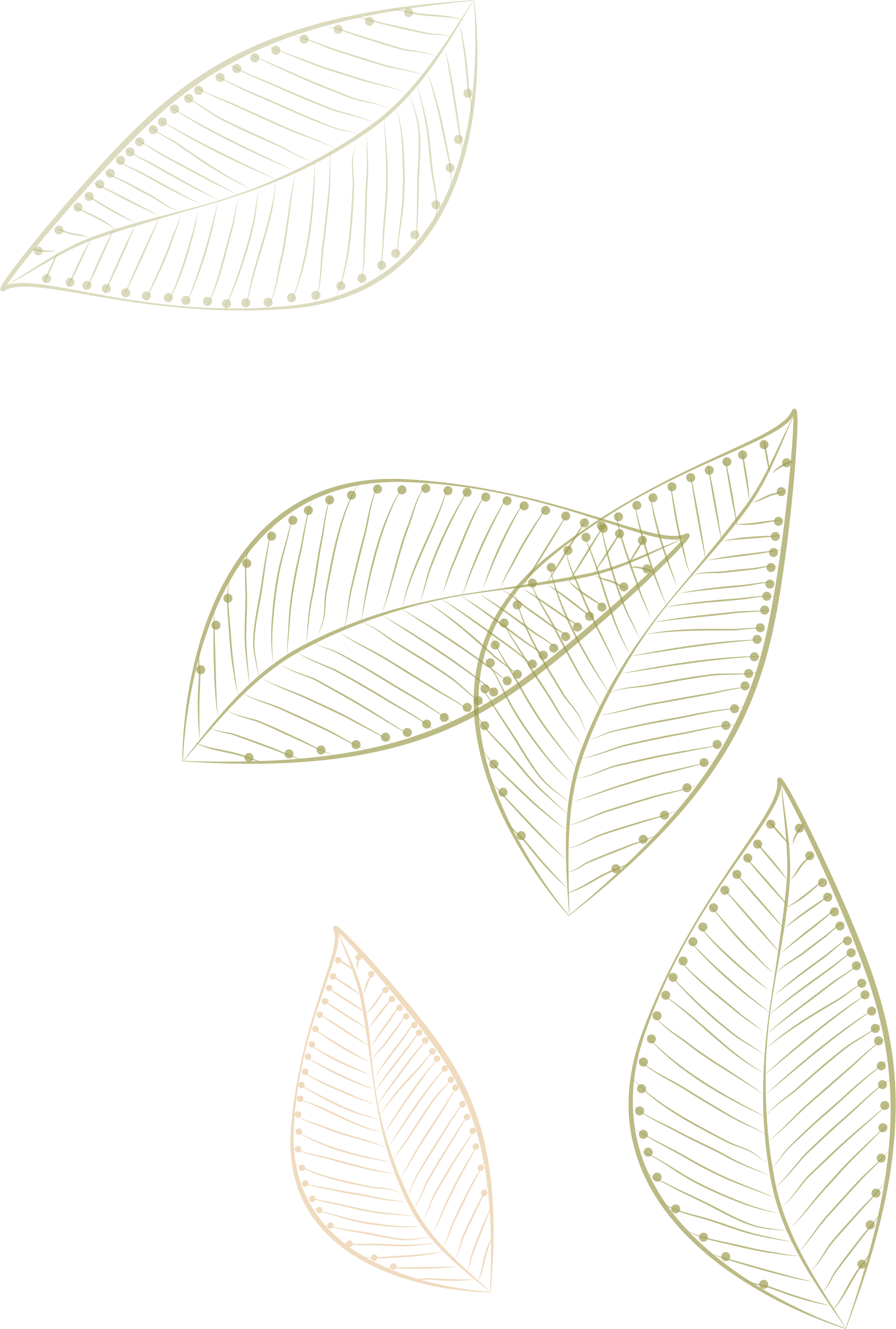 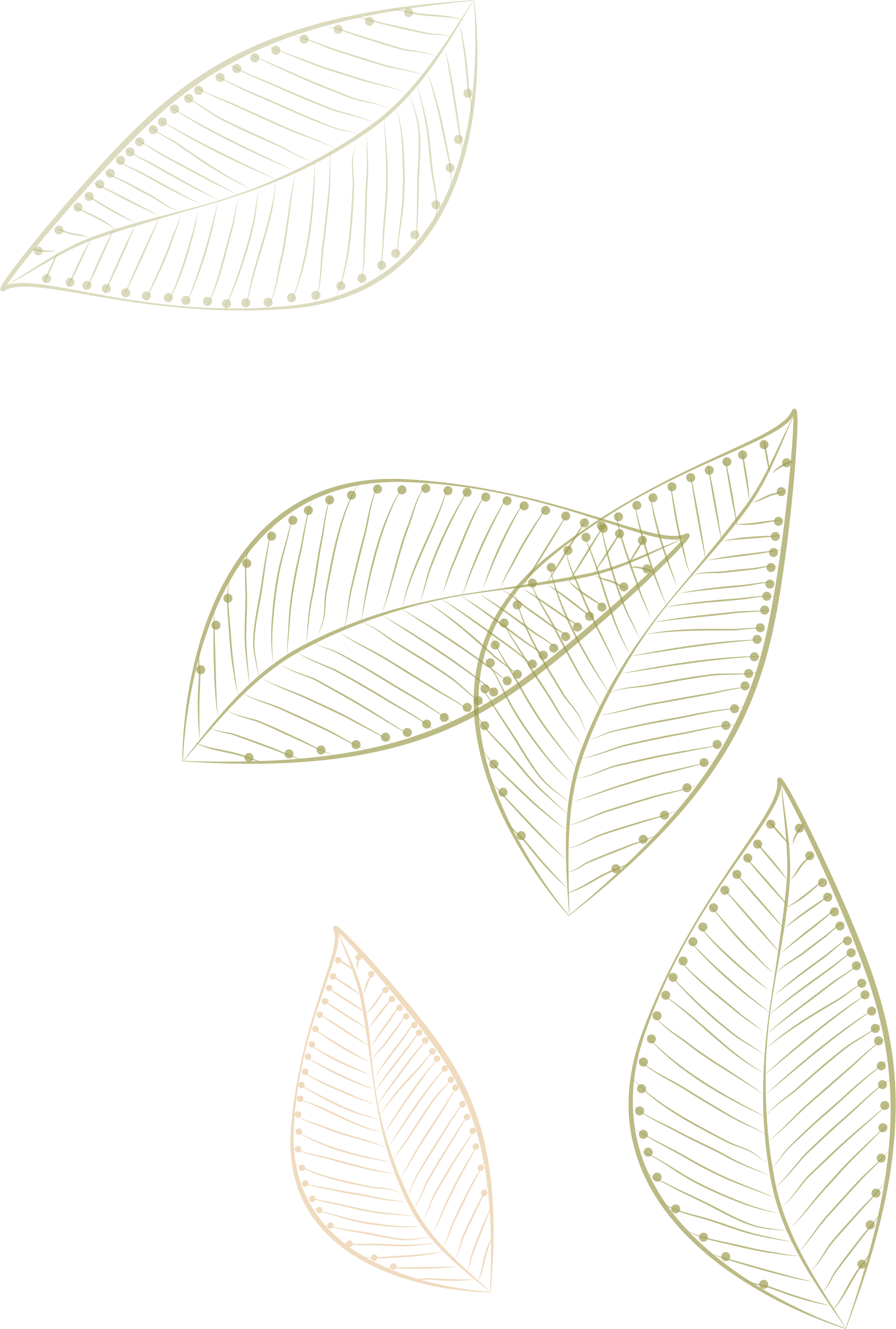 板块六
PART SIX
优秀教师、班主任
颁奖
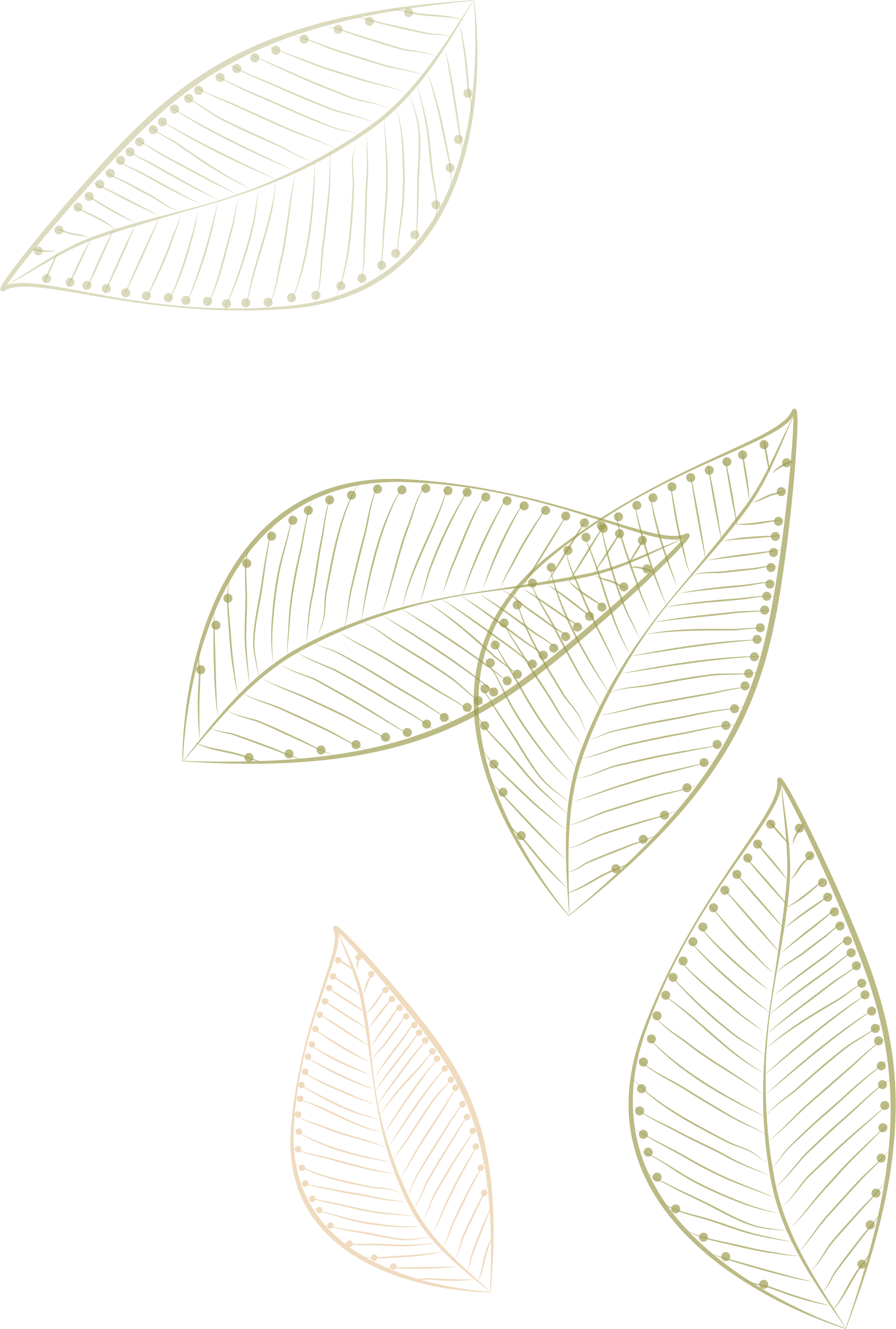 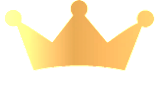 周静       吴春燕    牛佩佩    丁晓晴    沈彩虹    陈静琪        陈春丽    郭桃琴      徐佩      李雯      蒋婷婷    封霞仙  郑宇琴    陶晓洋      施琦      李羚      郑丽萍     刘伟        王倩倩    洪欢骅     徐曼虹   胡燕媛    陆秋敏   尤文霞                 储莉        盛蕾       吴银兰    刘疏影    吉菲菲    花叶        包红玲
优秀教师
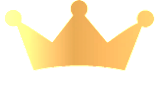 优秀班主任
韩素          顾英      顾丽娜      颜旻      张弟连     姜倩    李文琴     郑玉琴     徐艳        汤婷婷    吴彩芬    邹佳雾
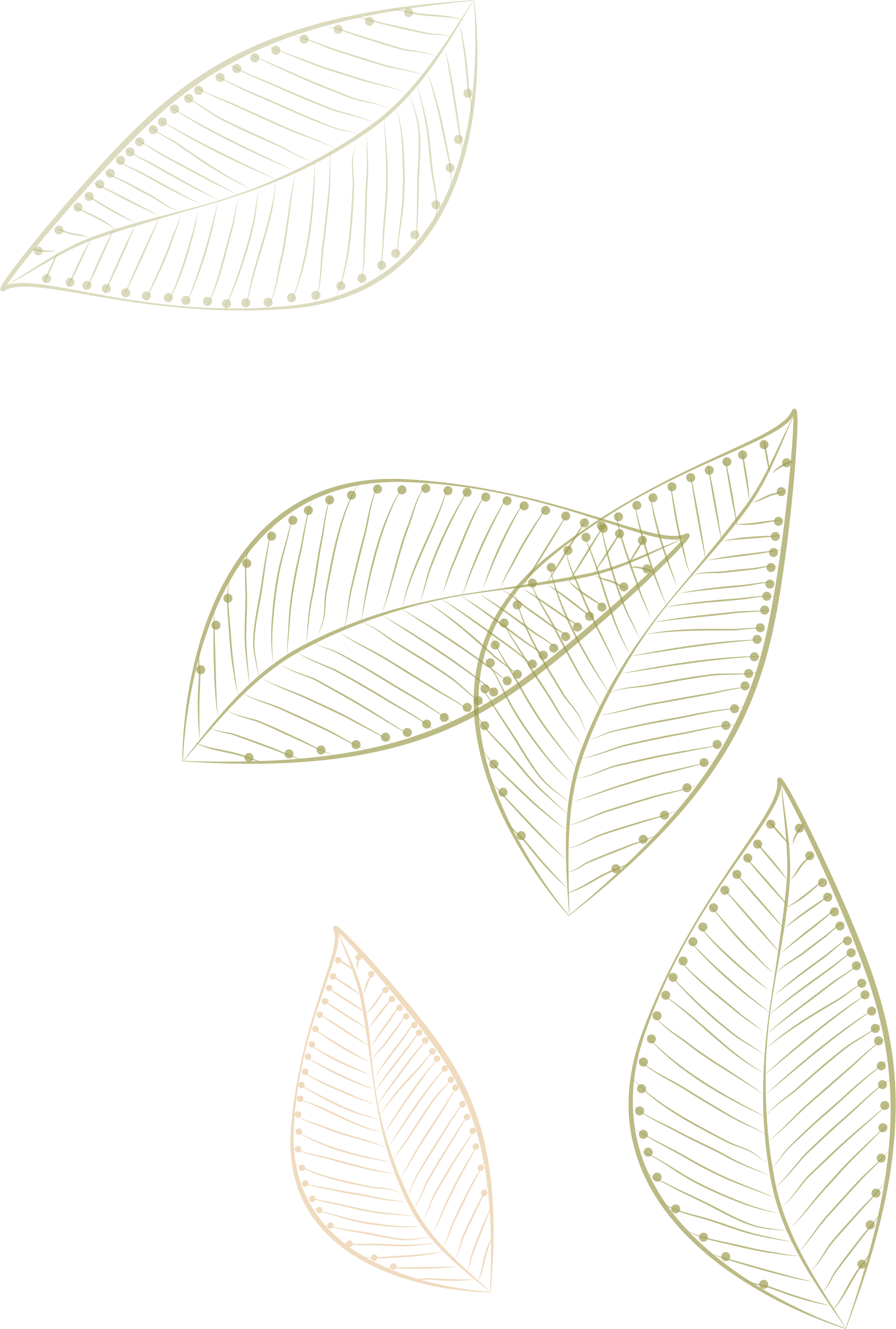 板块七
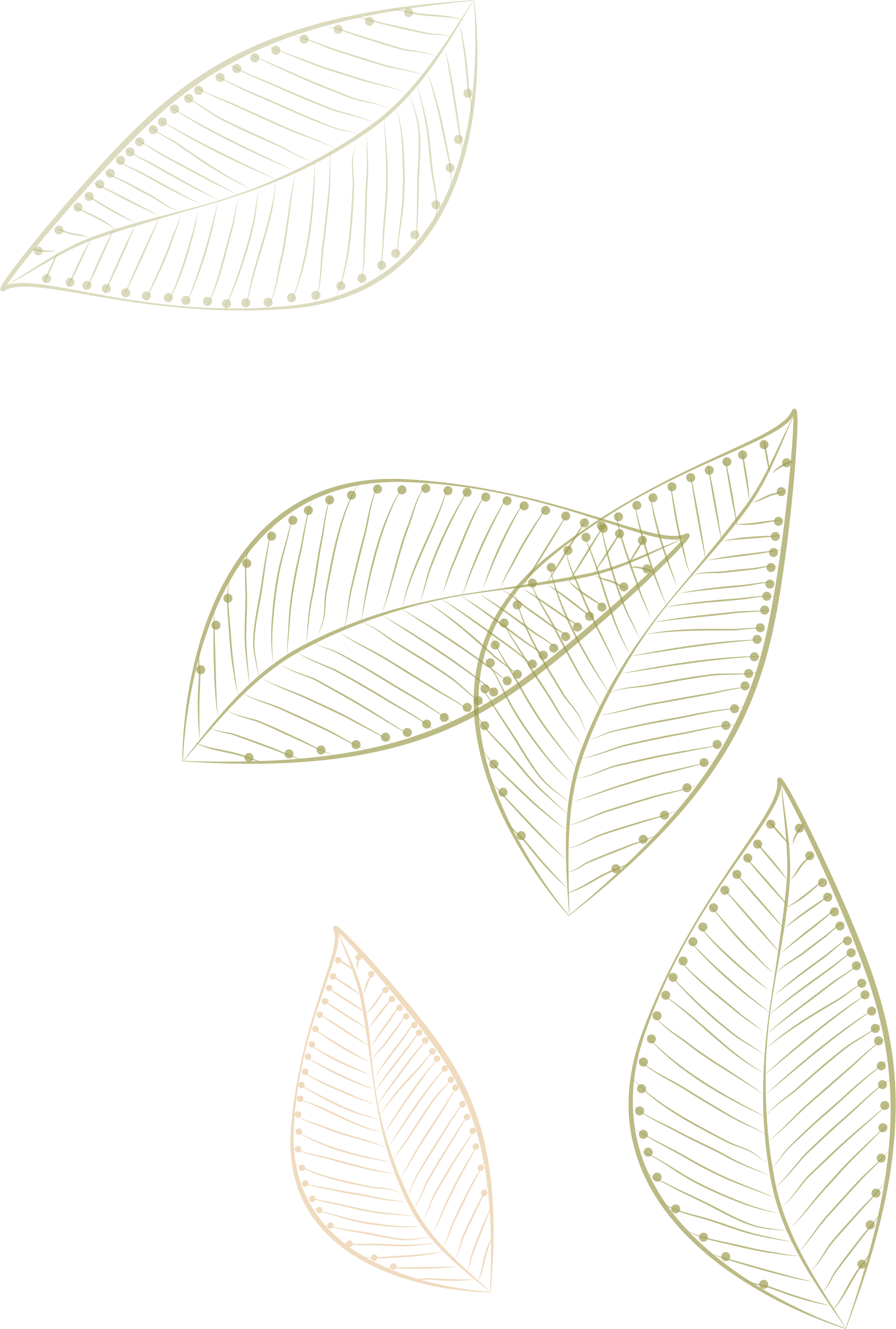 PART SEVEN
荣耀时光
月度人物
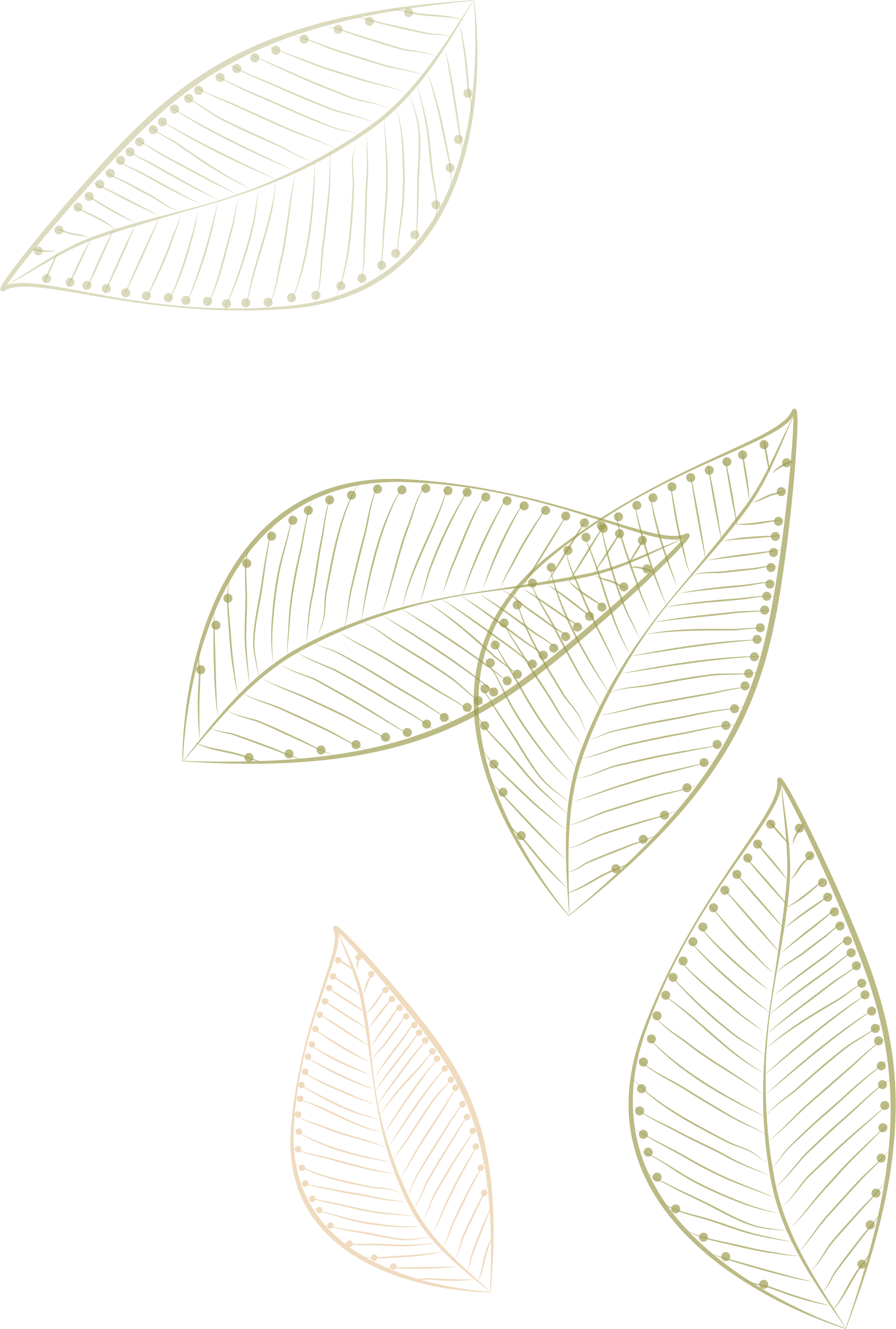 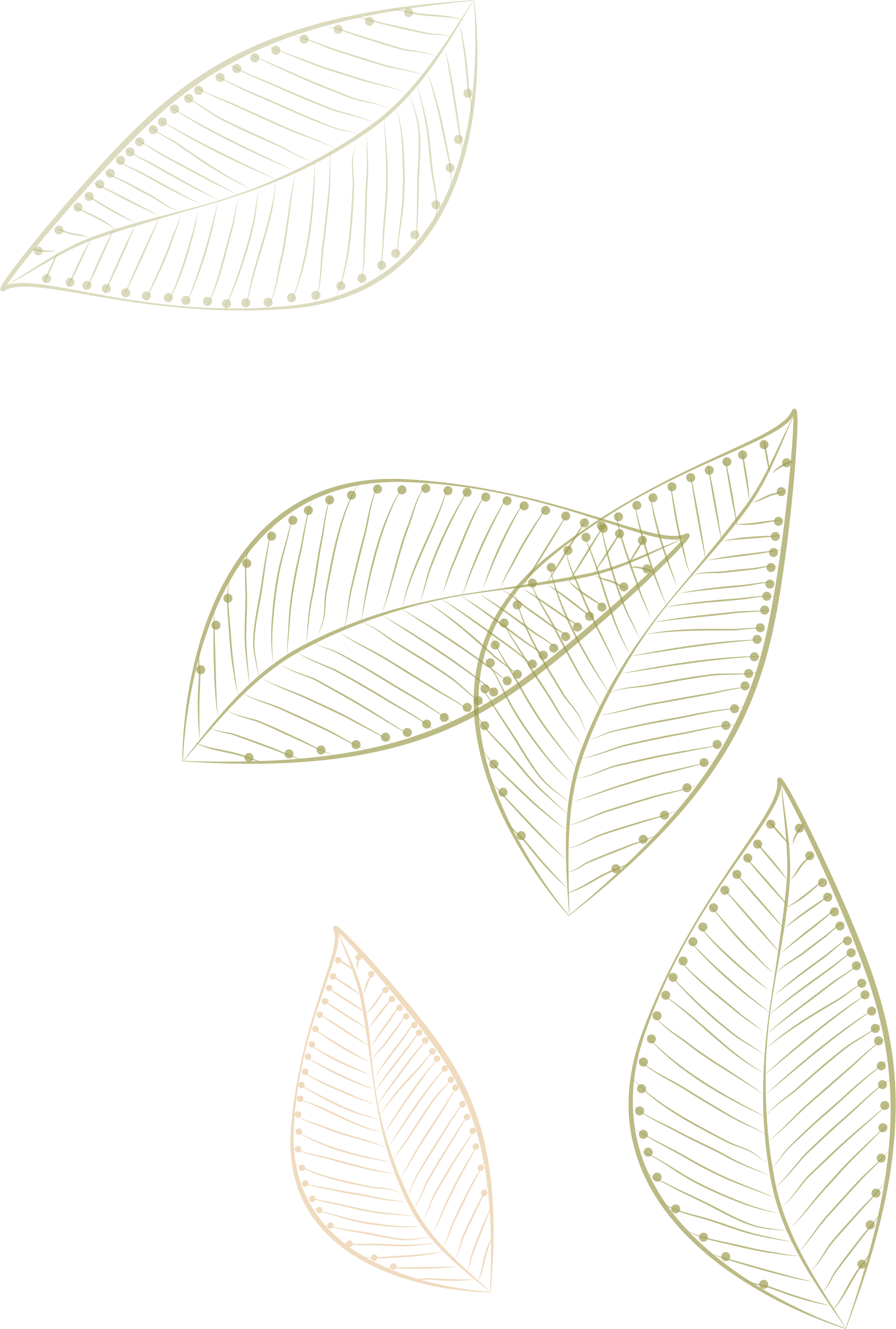 板块八
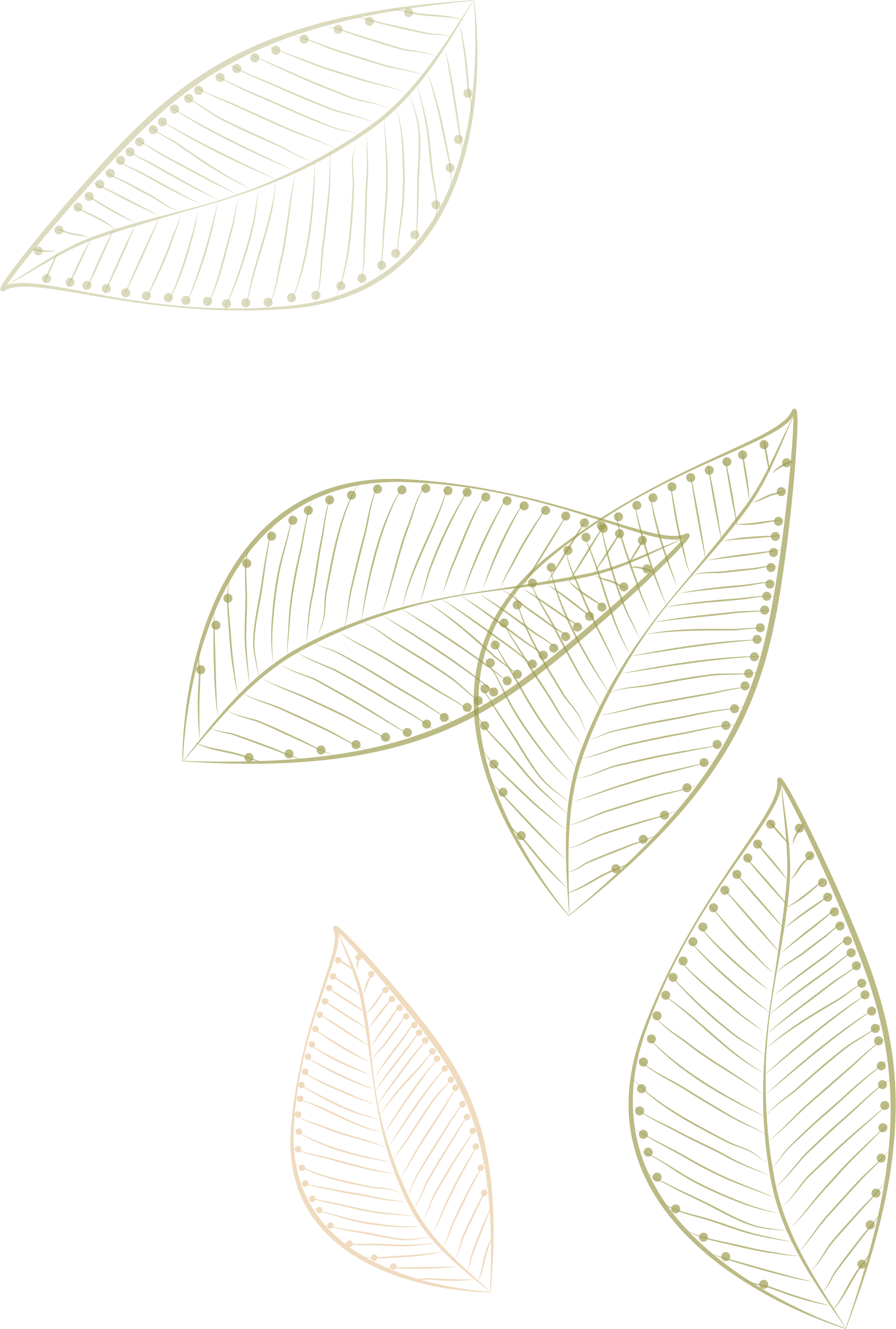 PART EIGHT
美好时光
温馨时刻
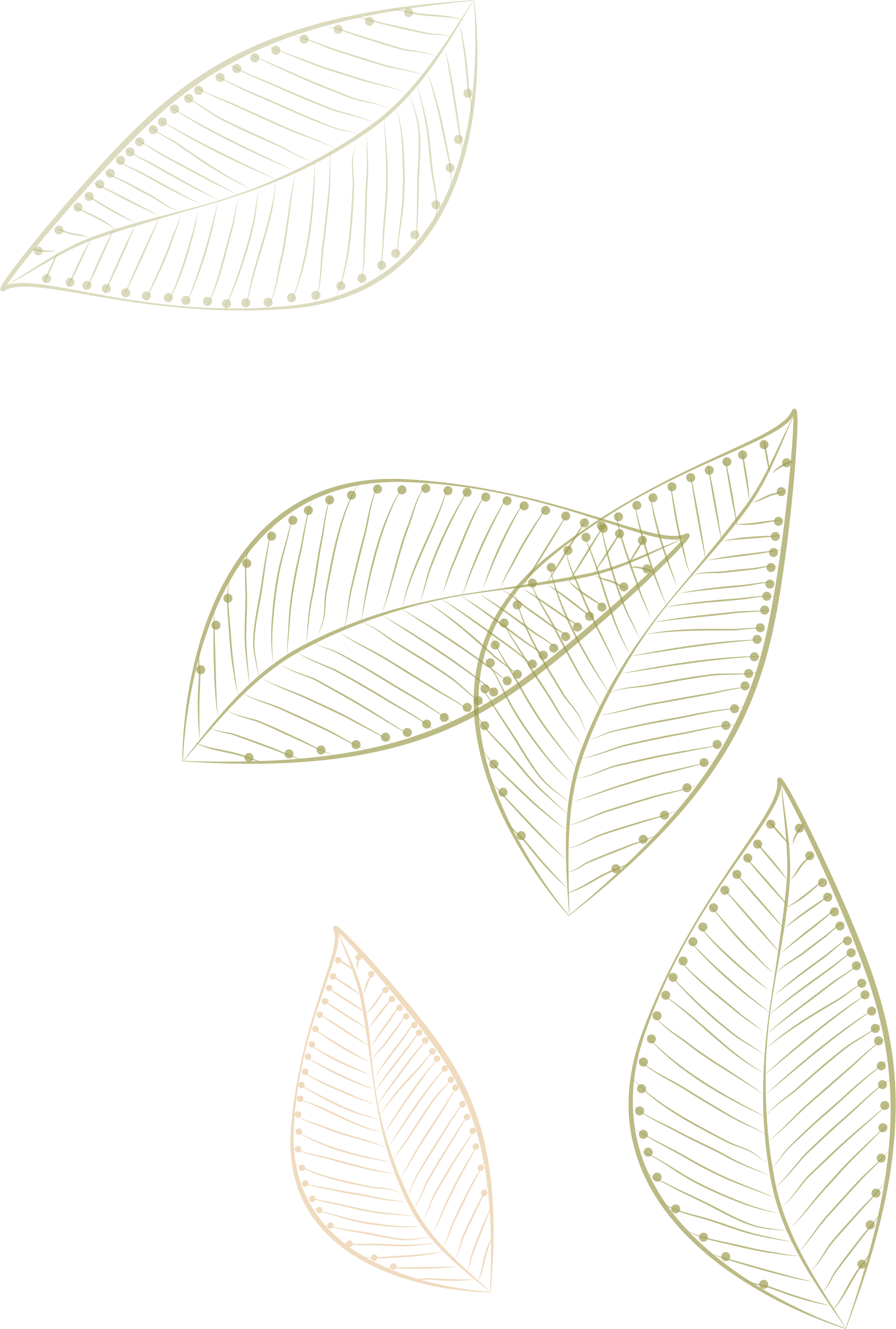 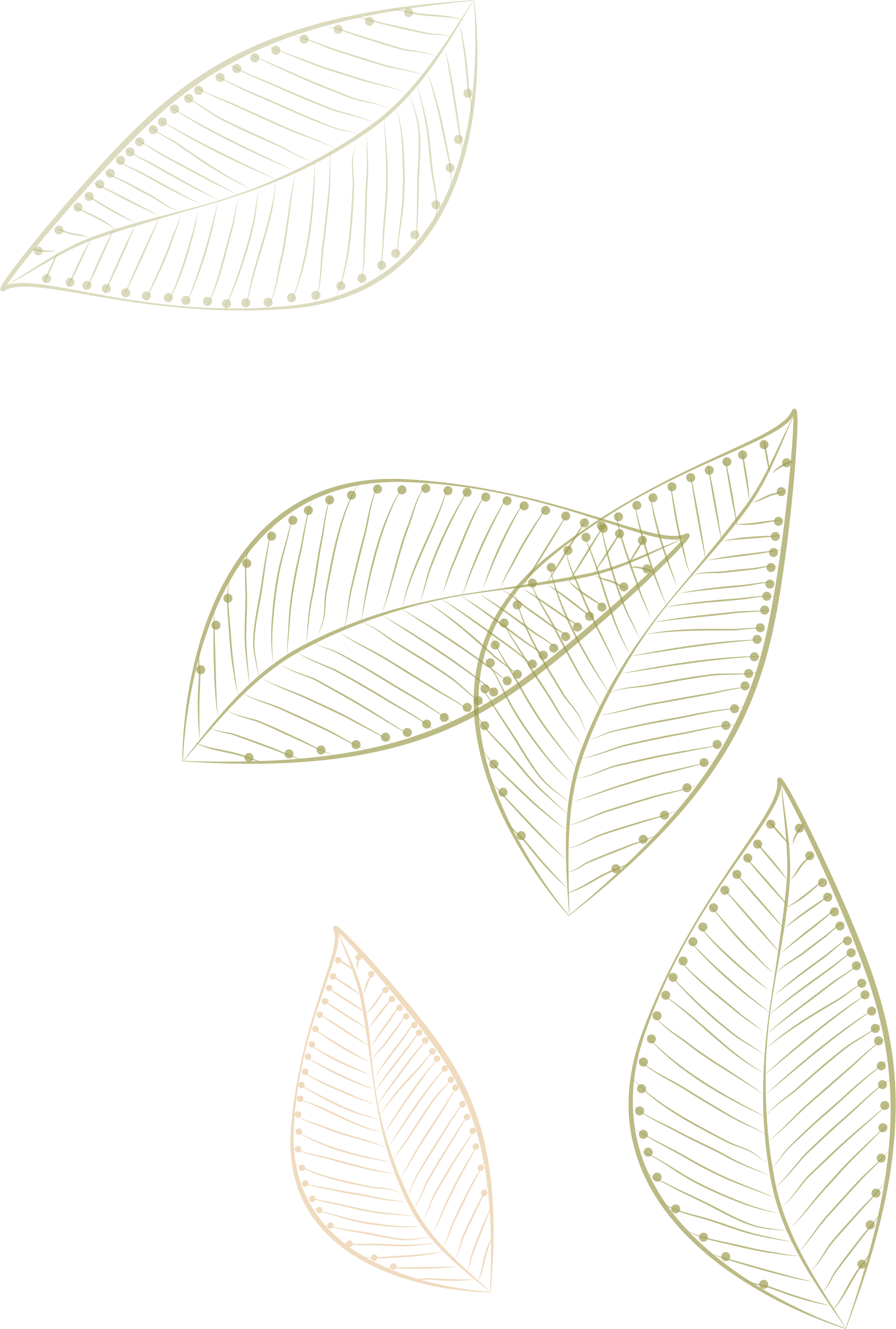 板块九
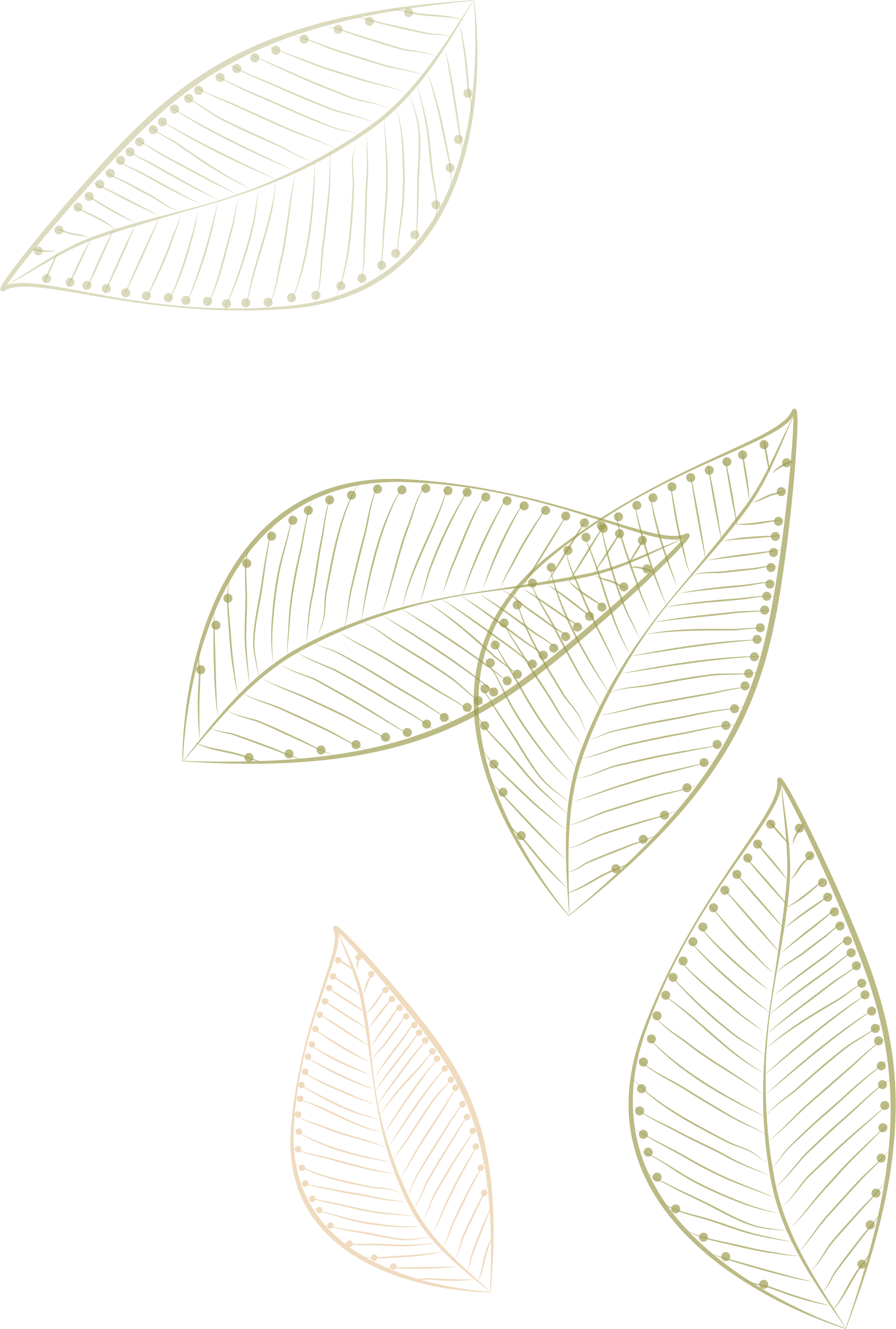 PART NINE
赋能成长
高位引领
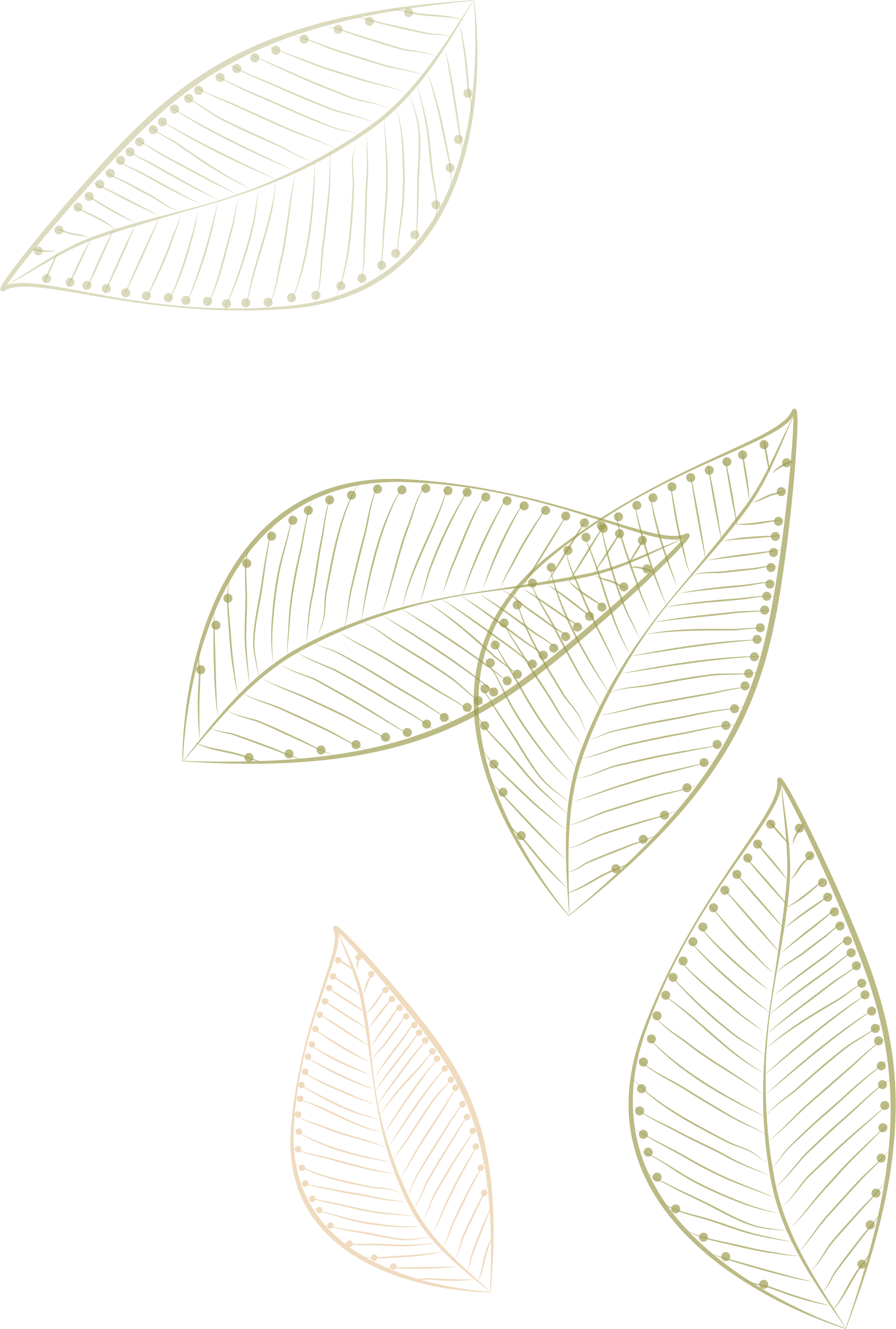